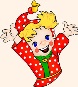 Развитие речи и творческих способностей детей дошкольного возраста посредством приобщения к миру сказки и театраВоспитатель МАДОУ Винзилинского д/с «Малышок» Маслова Любовь Васильевна
[Speaker Notes: Главной задачей современного профессионального образования является формирование и воспитание личности, стремящейся к познанием окружающего мира, коммуникабельности и утверждение своего собственного «Я». В современном мире проблема речевого развития  ребенка достаточно актуальна, так как одним из требований к образовательным результатам в соответствии с ФГОС ДОО является формирование общей культуры личности детей, развитие социальных, нравственно-волевых качеств, инициативности, самостоятельности и ответственности ребенка.]
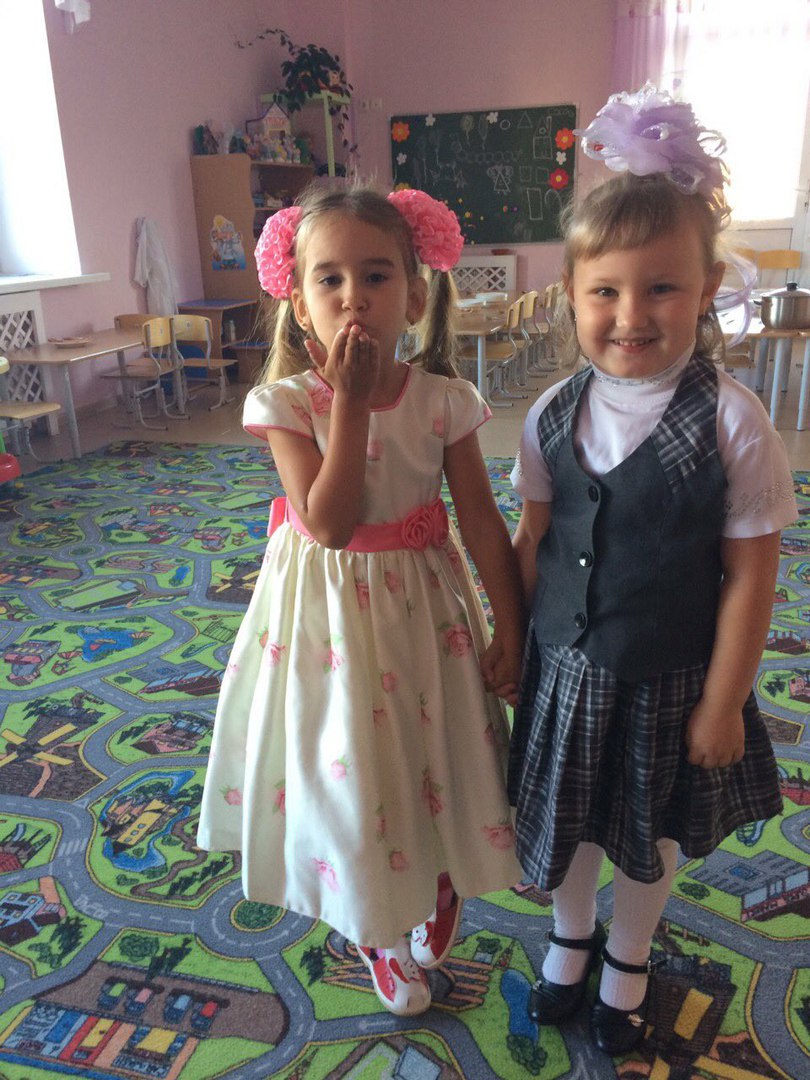 [Speaker Notes: Я стремлюсь превратить день, проведенный с малышами в детском саду в сказку, показать,  что мир окружающий нас прекрасен. Но мы привыкли к этим чудесам и не замечаем их, многие из нас ищут чего-то нового, неожиданного….А чудо совсем рядом. Я счастлива, что живу миром детства.  Каждый день, слышу звонкий смех, вижу искорки в глазах и поет моя душа. Дети - это самая большая ценность на земле, они чисты как слеза,  невинные как ангел.]
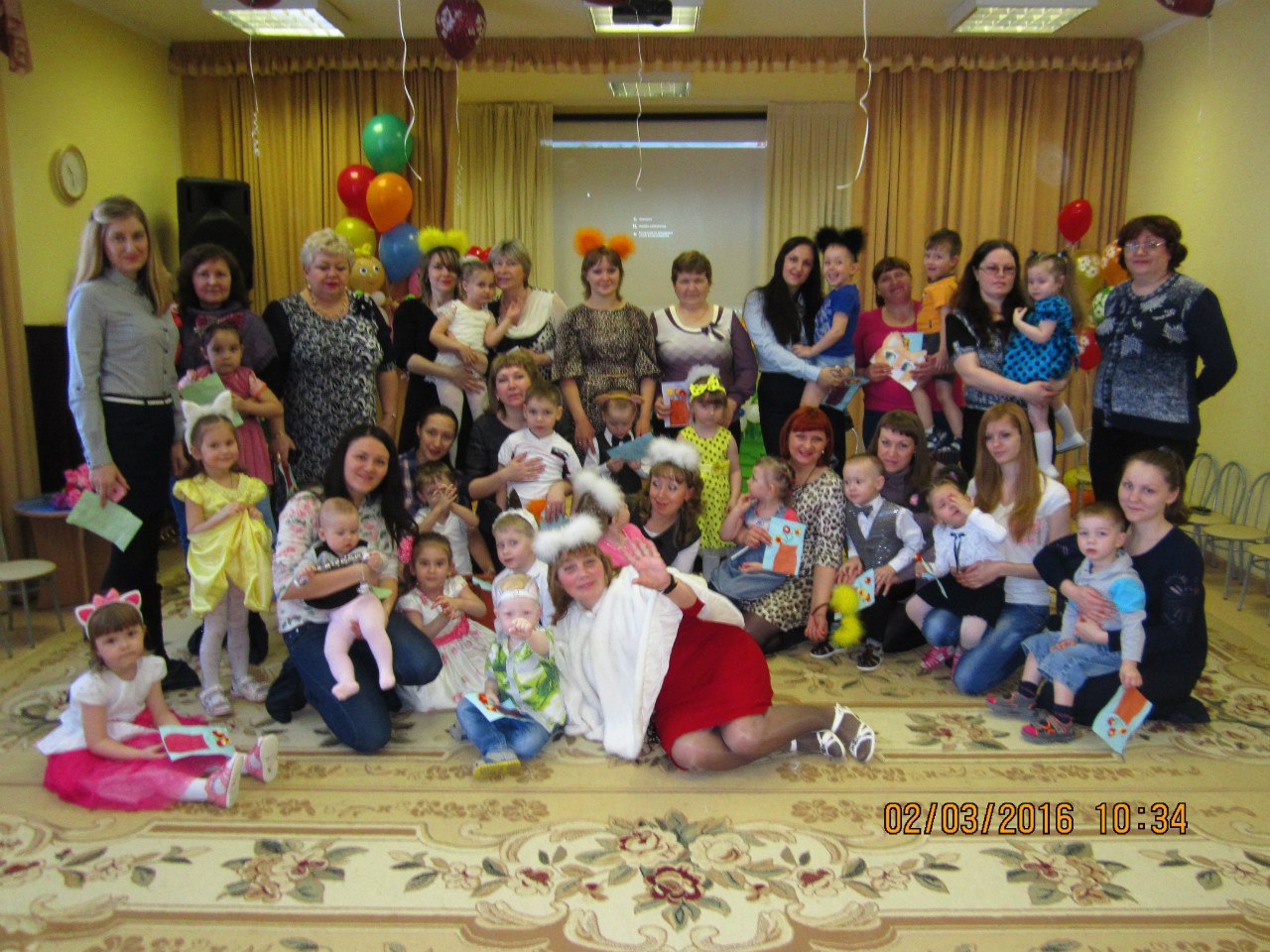 [Speaker Notes: Иду с детьми по жизни  рядом, даря им тепло, любовь,  для ребенка я партнер, соратник,  я верю в каждого из них,  и в детскую мечту, воплощая ее в жизнь,  и веду за собой, это определяет цель моей роботы «Развитие речи и творческих способностей детей дошкольного возраста посредством приобщения к миру сказки и театра».
Вытекающие из нее задачи: 
1. Формирование связной речи;
2.Развитие воображения, фантазии, навыков импровизации, т.е. творческих способностей
3.Развитие эмоционального мира ребёнка
4. Формирование актёрского мастерства (выразительности речи, мимики, пластики)
5. Воспитание потребности  детей в свободном общении, в доброжелательных отношениях в коллективе.]
Знакомство с основами кукольного театра и кукловождения
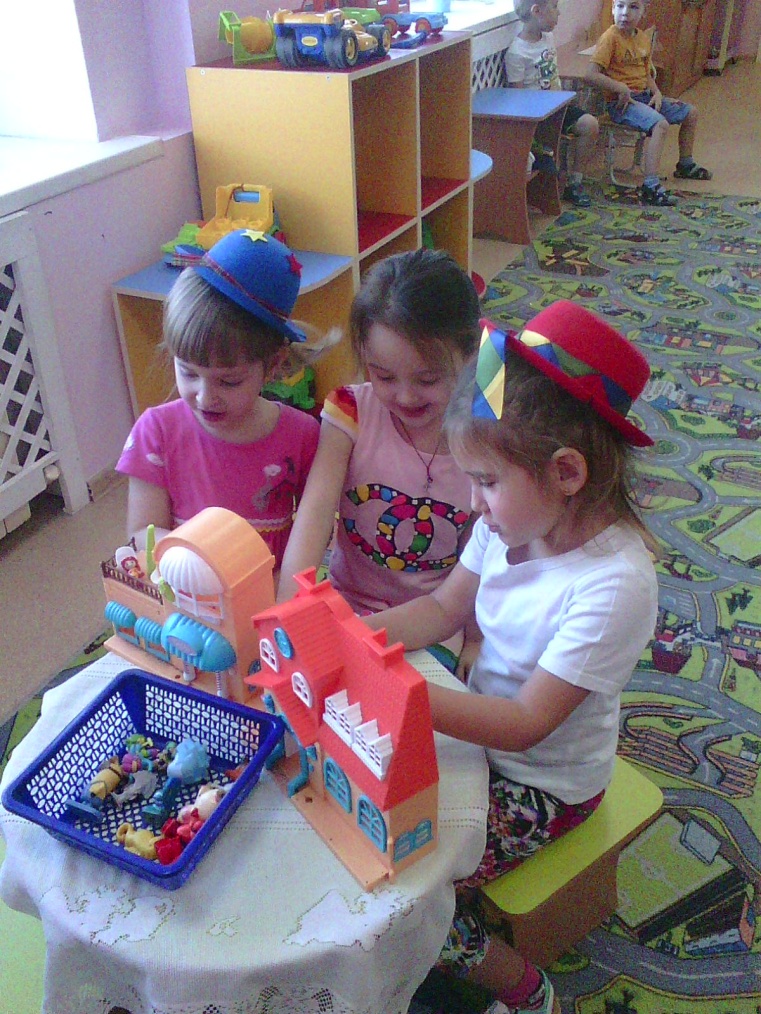 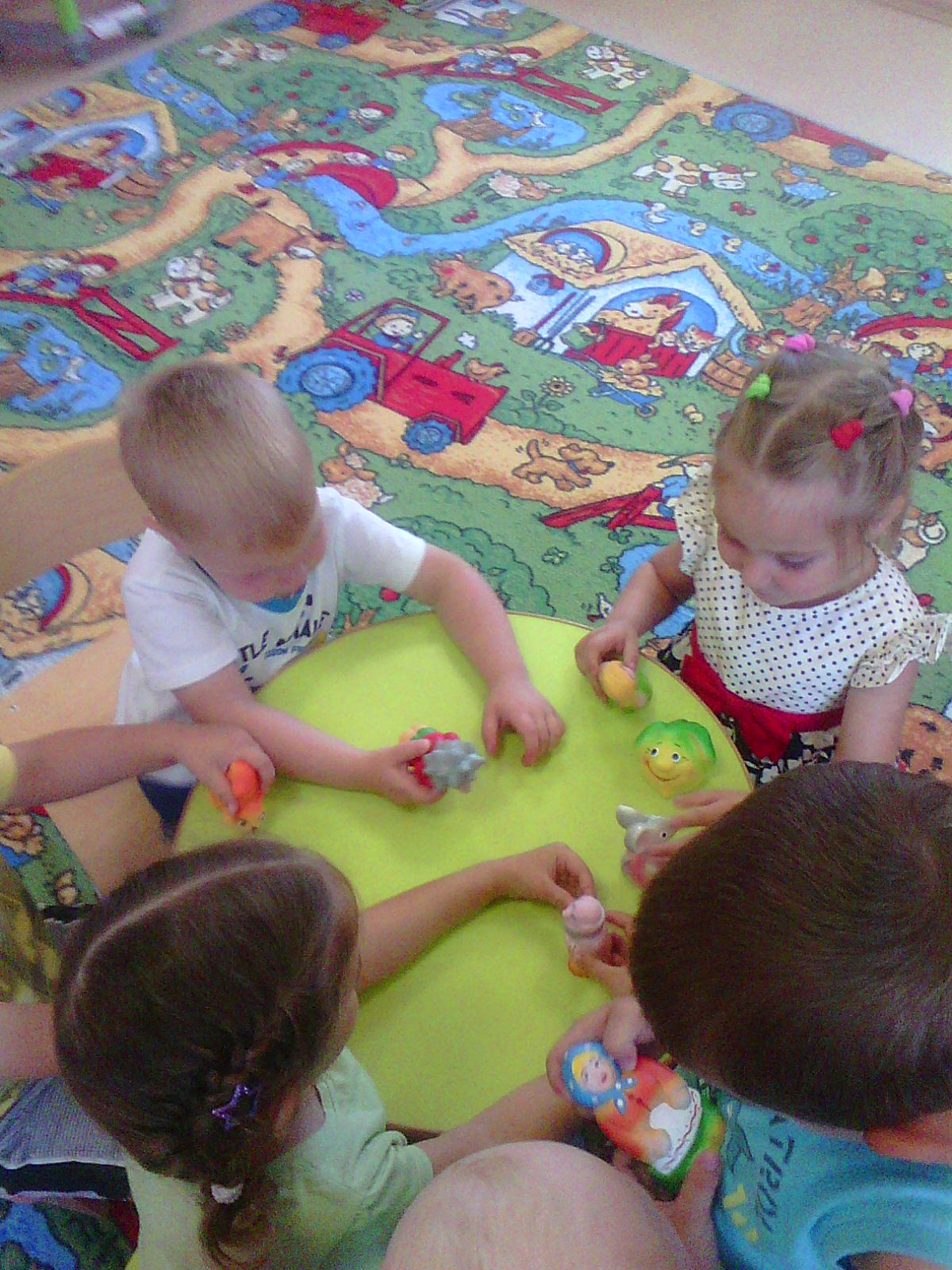 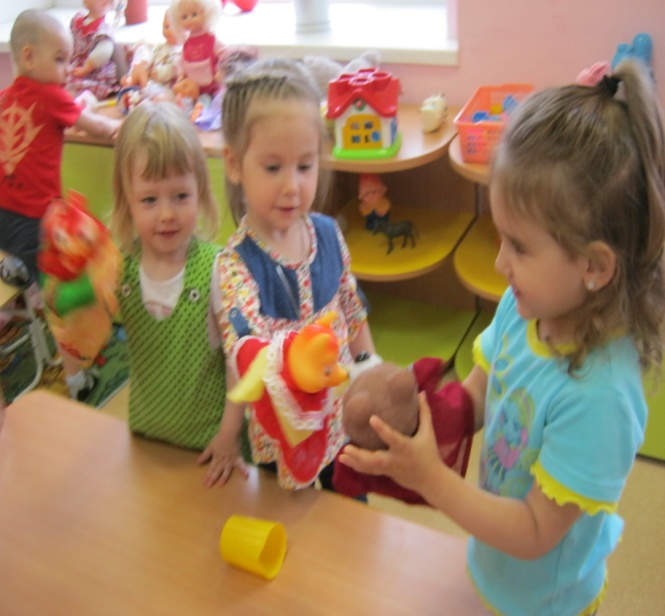 [Speaker Notes: Велика роль театрализованной деятельности в речевом развитии ребёнка. Исследование, проведённое Г.А. Волковой  по логопедической ритмике, убедительно показало, что театрализованные игры детей способствуют активизации разных сторон их речи – словаря, грамматического строя, диалога, монолога, совершенствования звуковой стороны речи.]
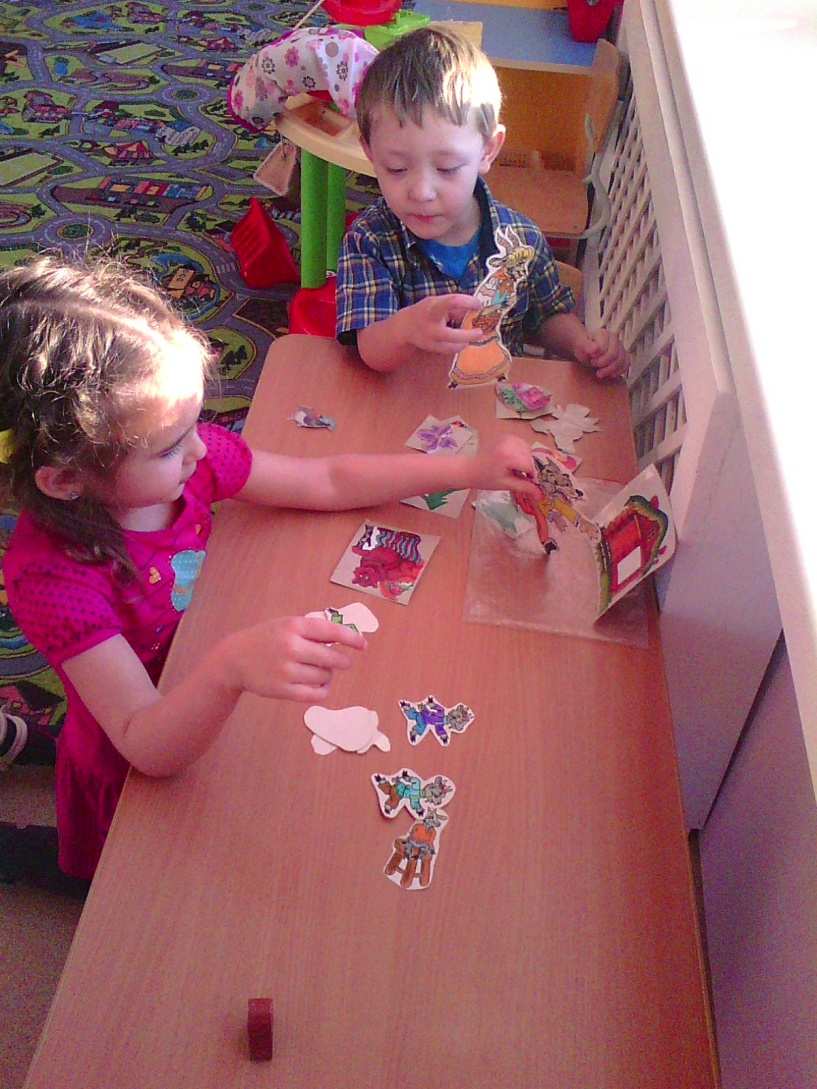 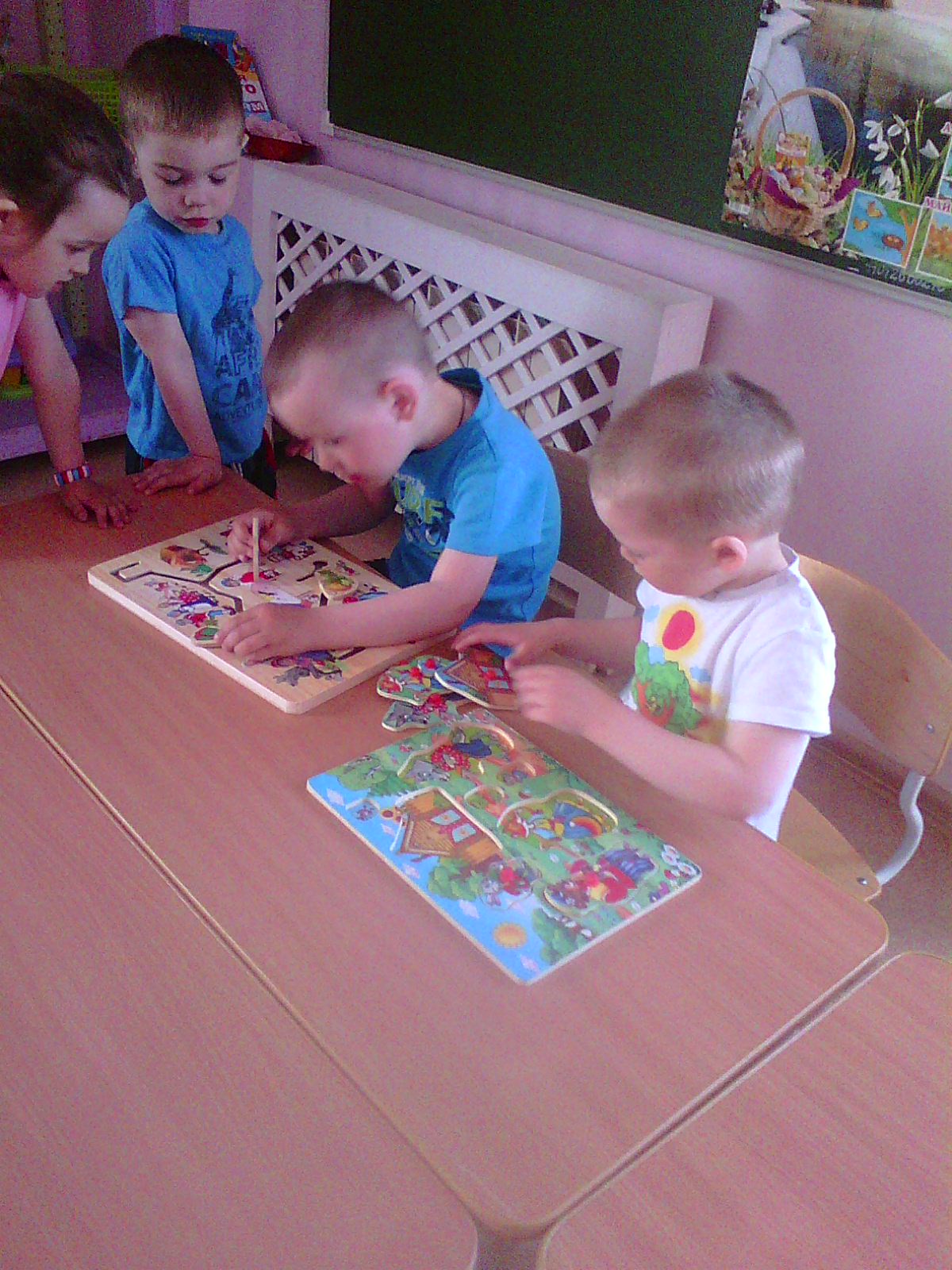 [Speaker Notes: Ребенок, находясь в сказке, взаимодействует со многими сказочными героями и, как в жизни, ищет пути решение проблем, которые встают перед ним.
         Задачи, решаемые с помощью сказкотерапии и театральной деятельности, важны для творческой активности, продуктивного обучения, накопление их познавательного, эмоционального, жизненного опыта. Для детей в группе, создана предметно - развивающая среда, где ребята с удовольствием играют в настольные игры, театральное лото, разыгрывают сказки по картинкам, на магнитной доске, очень нравится играть куклами «Топотушками», в уголке есть театральная ширма, оформленный уголок ряженья, раскраски и картинки по знакомым сказкам.]
Индивидуальная работа
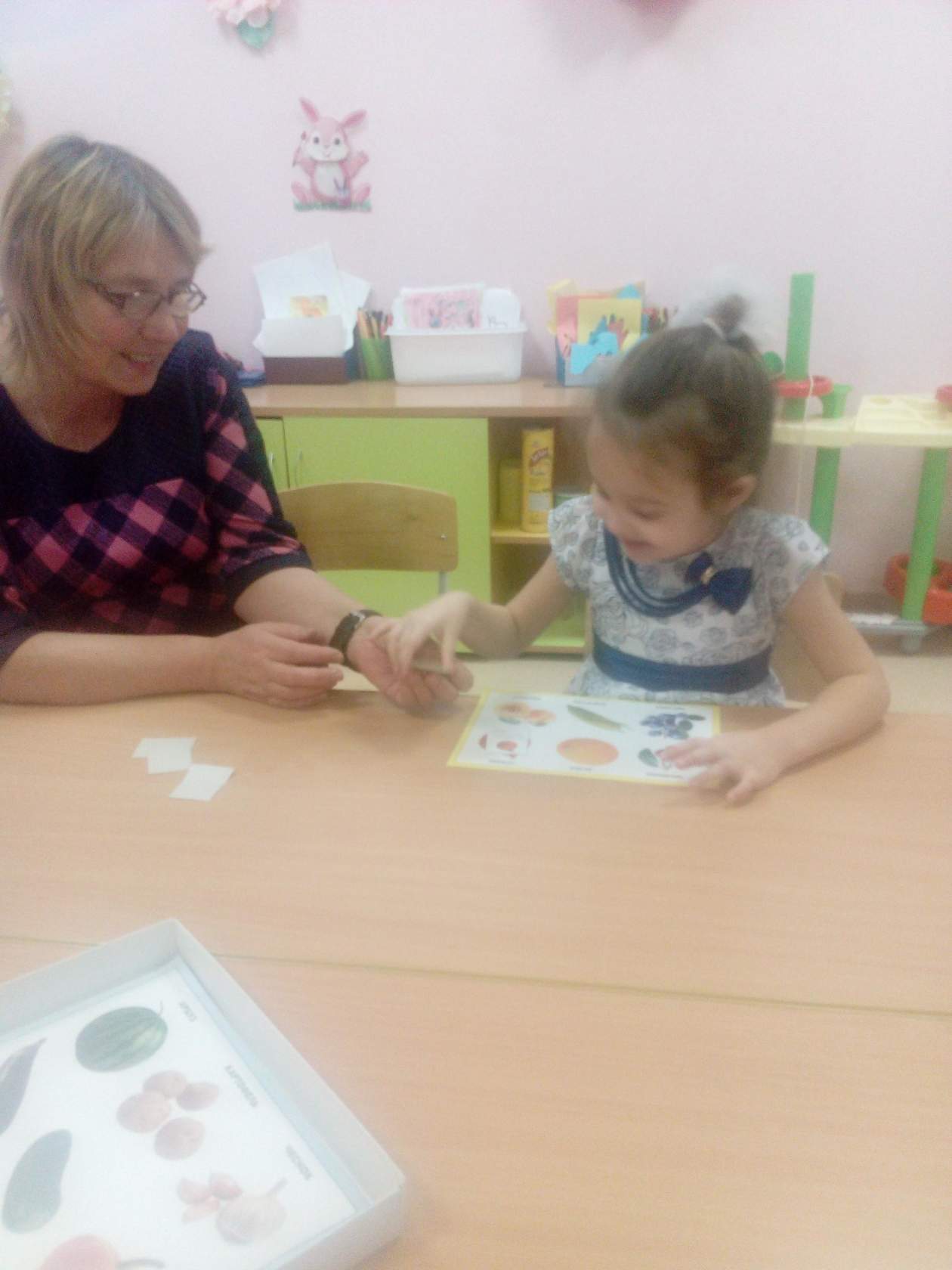 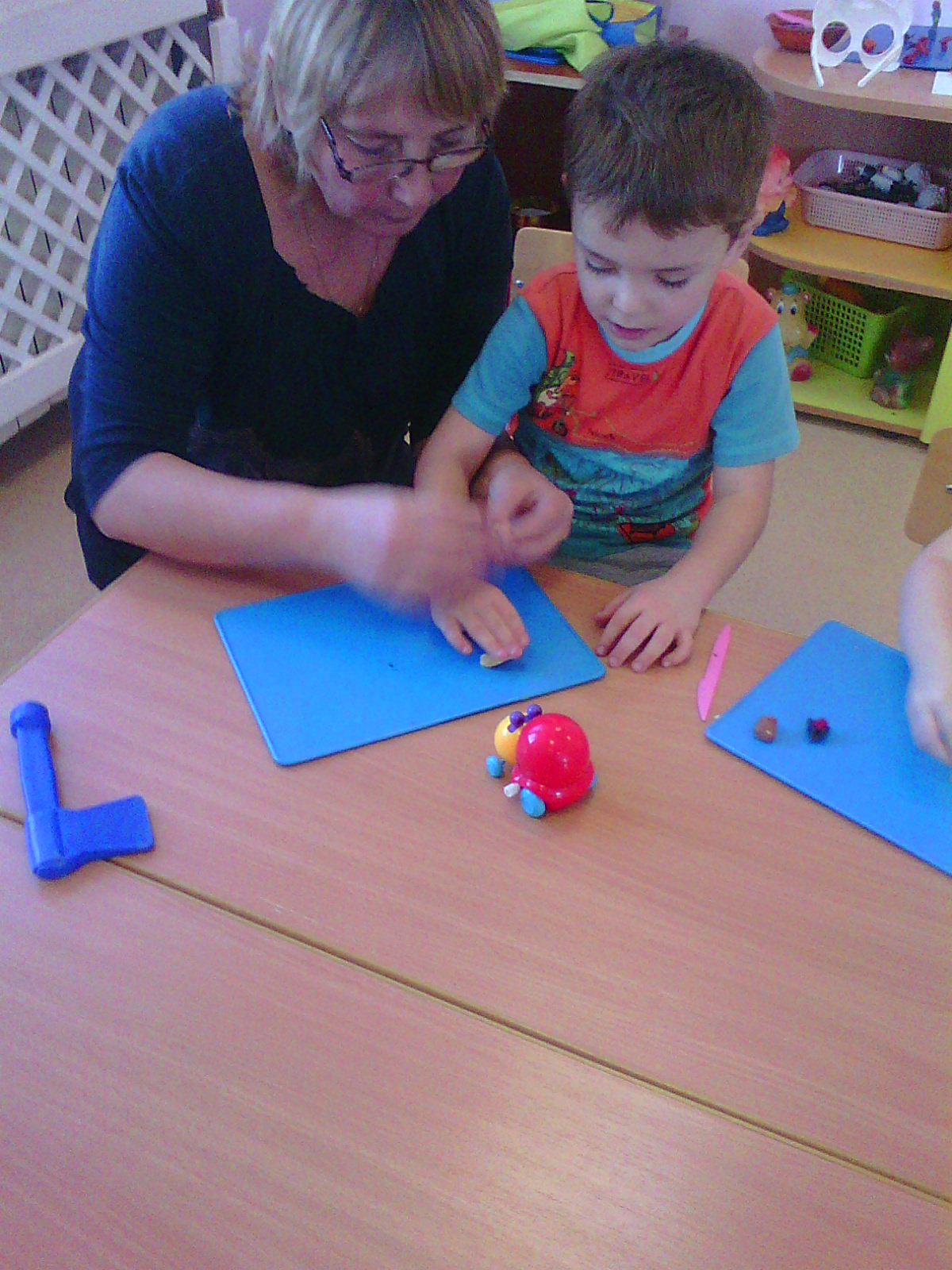 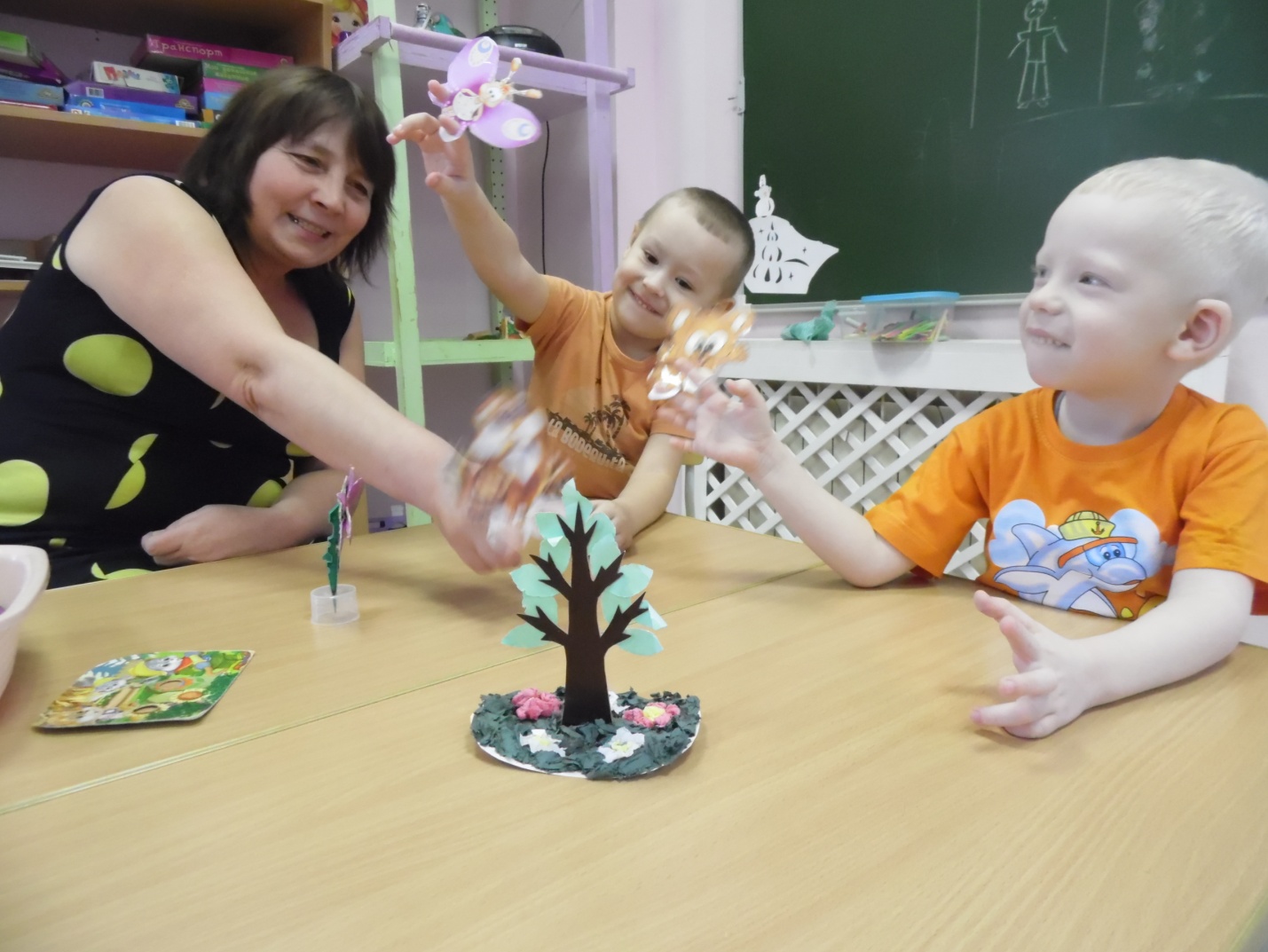 [Speaker Notes: Большое значение уделяю индивидуально - образовательной деятельности, где ребенок сам инсценирует сказку, озвучивая всех героев, при необходимости получает мою помощь. Уважение и любовь к детям, совместная деятельность воспитателя и ребенка, взаимопонимание, взаимообогащение дадут в сумме прекрасный результат. Каждый человек ждёт оценки своей деятельности, желает, чтобы его заметили, услышали, поняли и пусть даже небольшой шажок  его маленьких достижений, слова поощрения окрыляют детей, вселяют в них уверенность в своих способностях.]
Рисуем сказку…
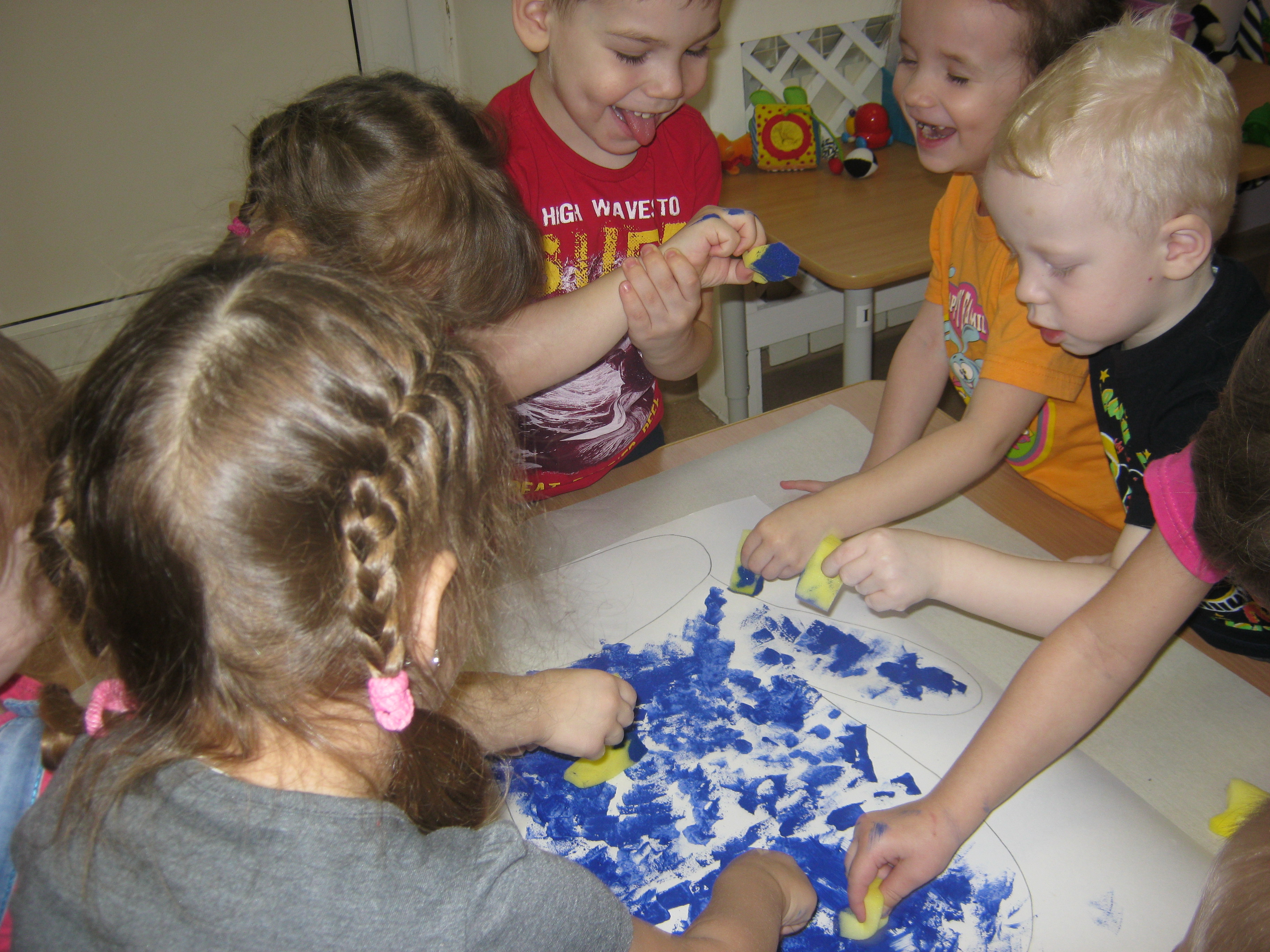 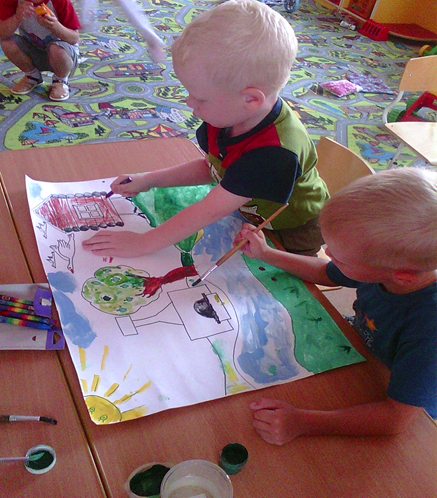 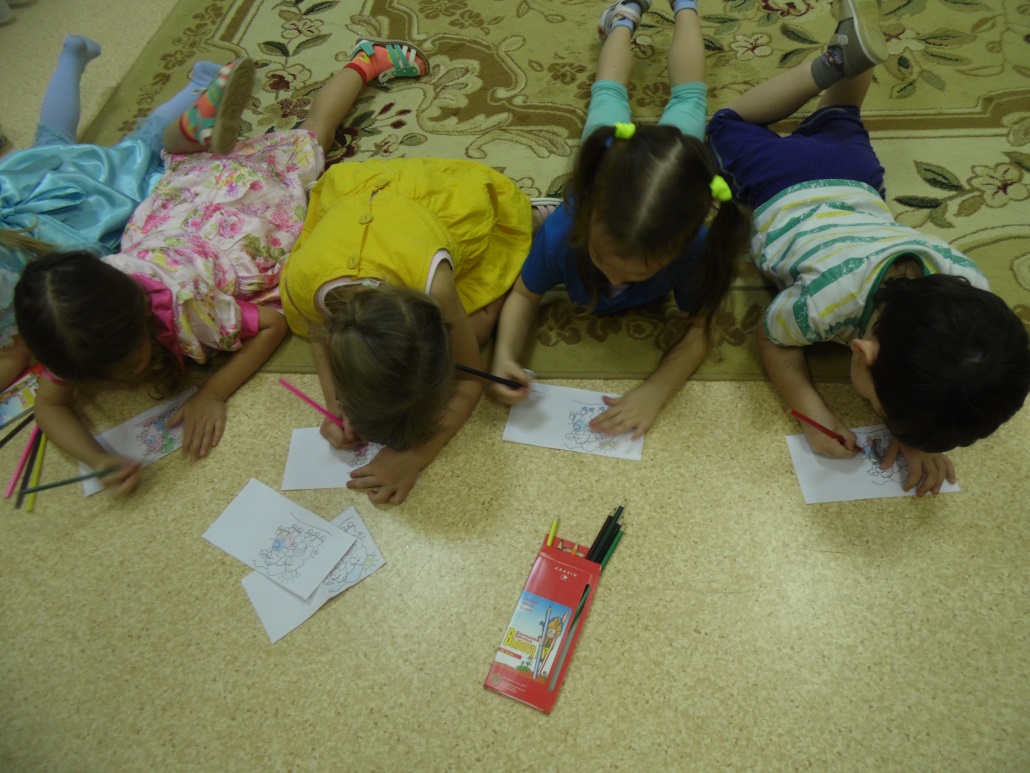 [Speaker Notes: Знакомя детей со сказкой  я использую методы целенаправленного наблюдение текста, описание по прочтению текста, “интерьер” сказки, создание иллюстраций к отдельным эпизодам применяю нетрадиционные метод формы работы. При организации продуктивной деятельности используем  работу с пластилином, картоном.]
По волнам эмоций…
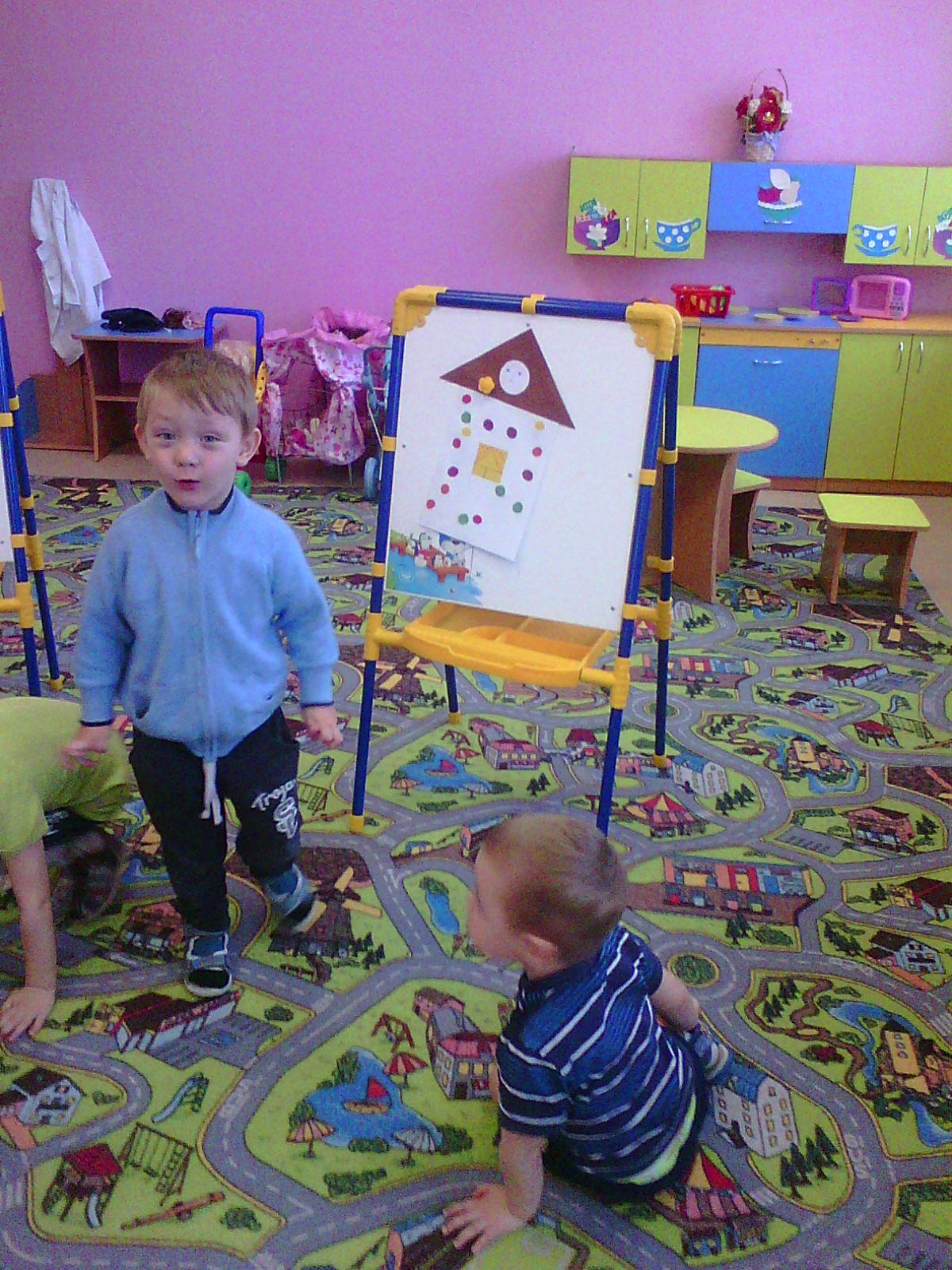 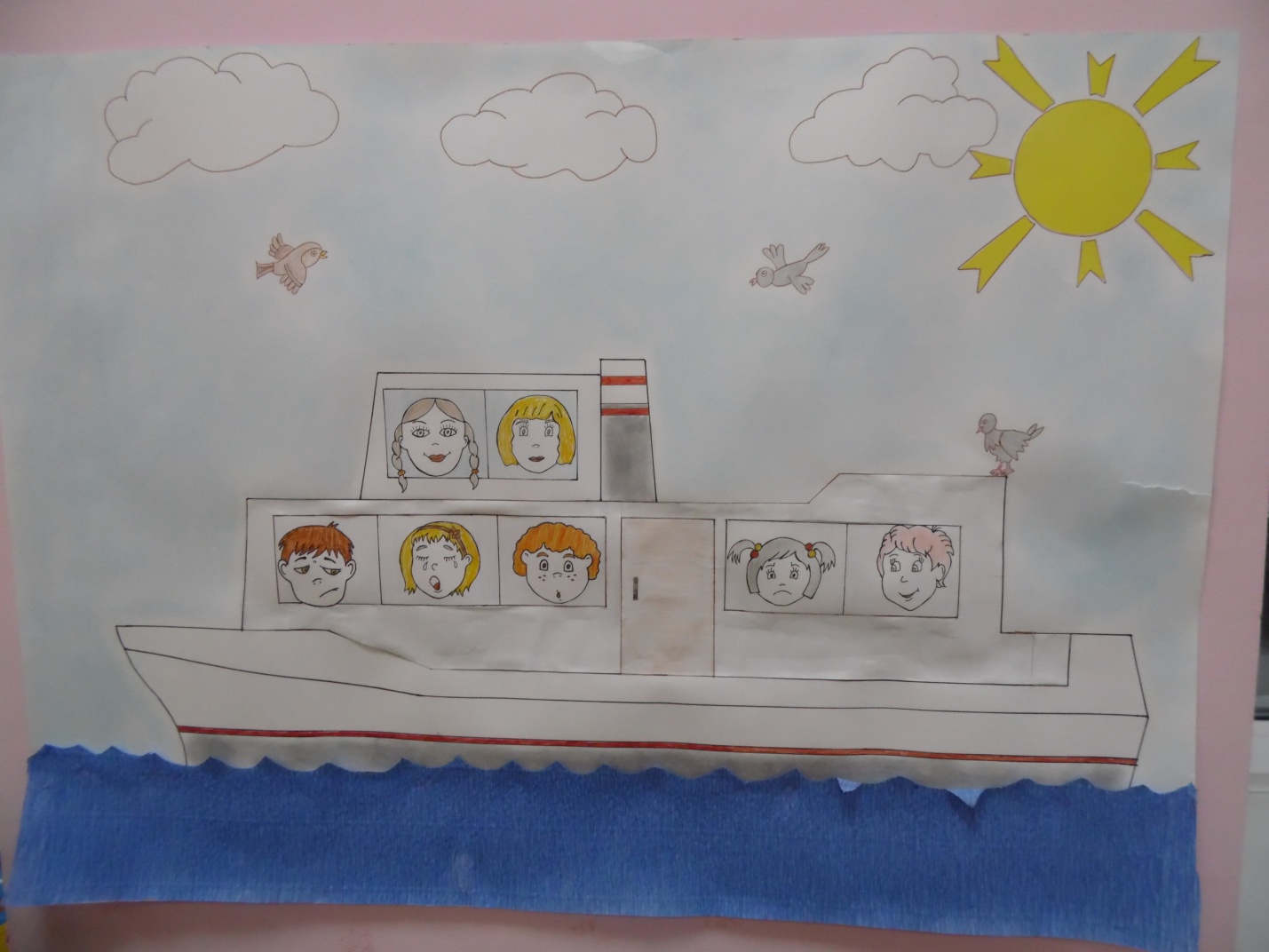 [Speaker Notes: Проживая сказку. Мы плывём по волнам эмоций. В младшей  группе я создала «Кораблик настроения». Он помогает ребёнку увидеть свои эмоции в течение прожитого дня, а мне, как педагогу-скорректировать его настроение, а следовательно, помочь лучше адаптироваться в коллективе. Мы меняем не только своё настроение, но и «настроение» предметов. Так, ранее грустный или злой  домик становится добрее и веселее после того, как дети украсят его(рисунками, аппликациями, наклейками).]
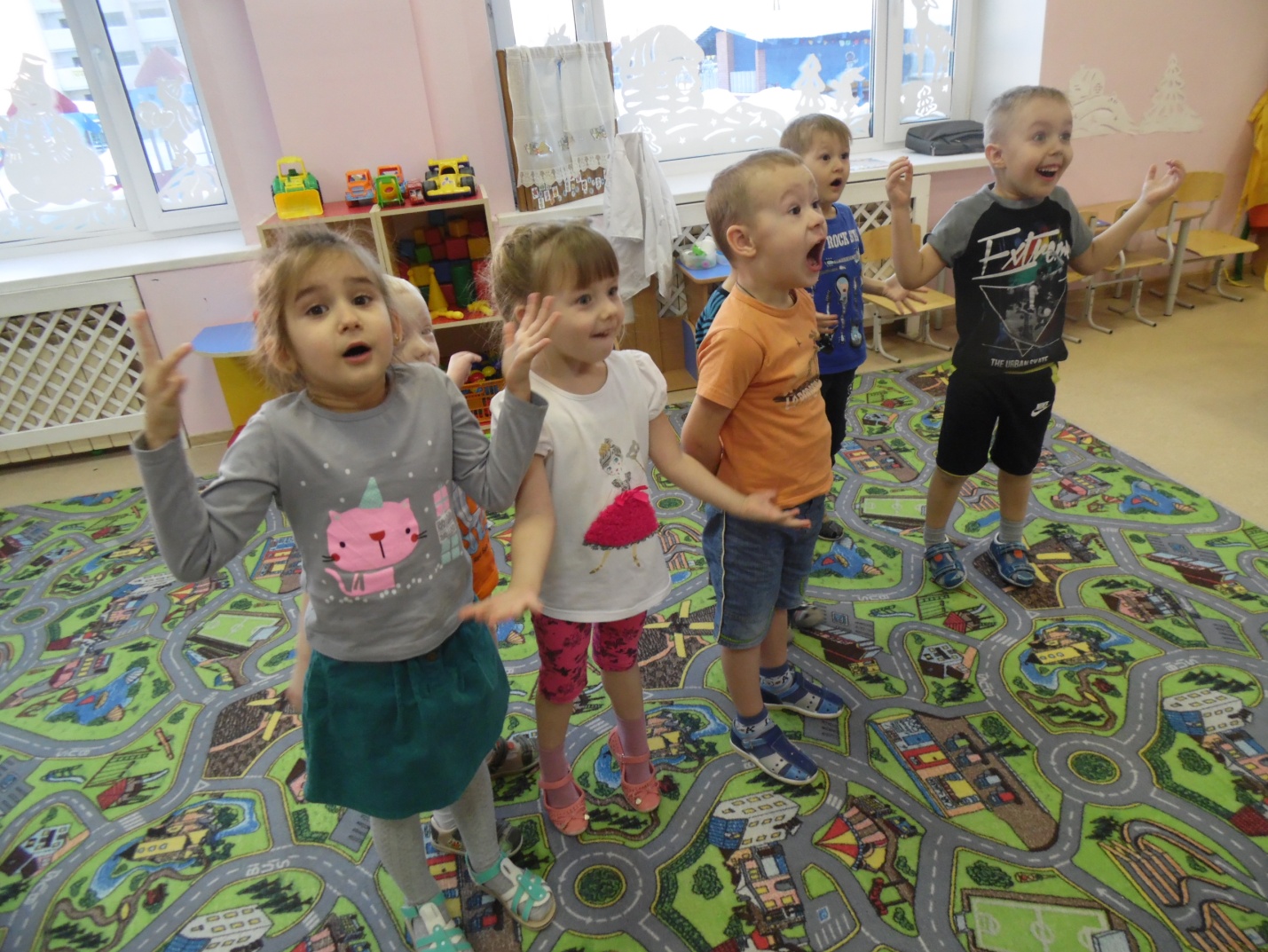 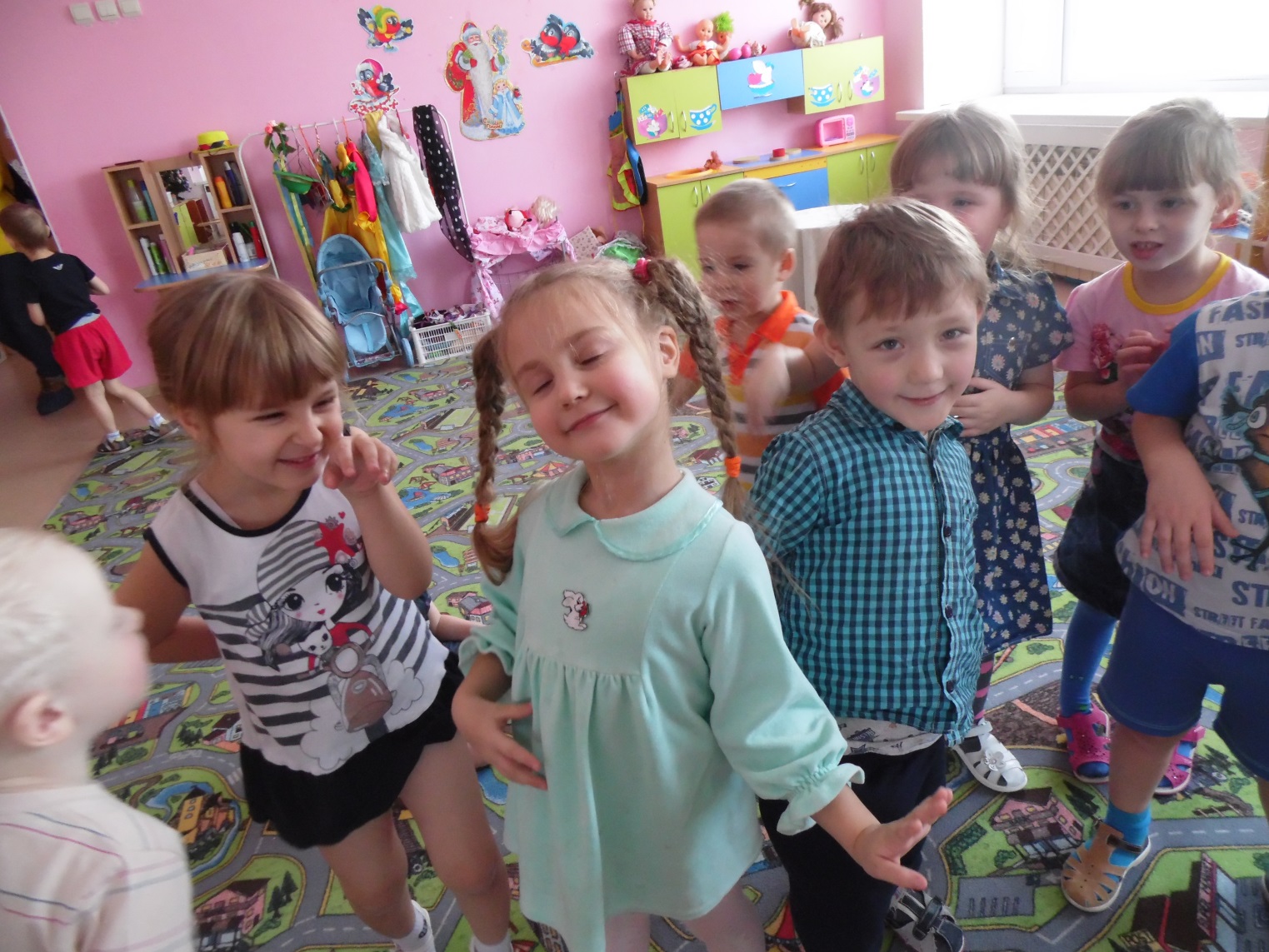 [Speaker Notes: Мои дети такие разные: шумные, застенчивые, озорные, непоседливые и любознательные. Радость, удивление, огорчение, перевоплощение и вместе с тем, сто, тысяча почему? Которые ведут нас к новым познанием, помогают адаптироваться в социальном мире, развивать творческие способности и формировать связную речь.]
Ритмопластика
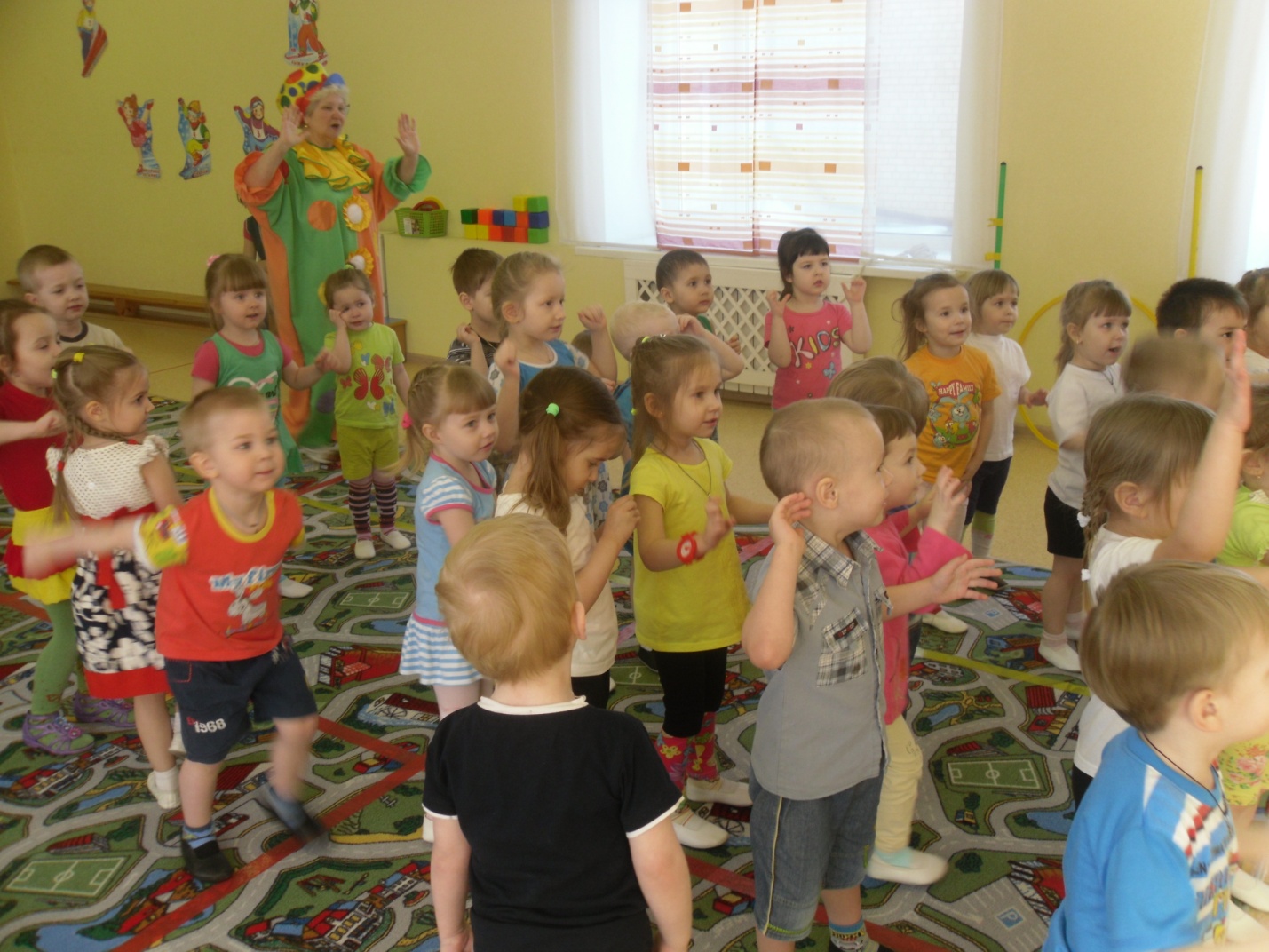 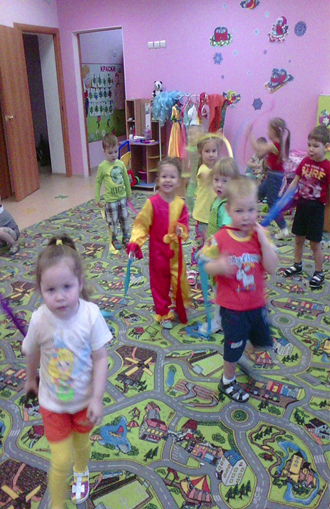 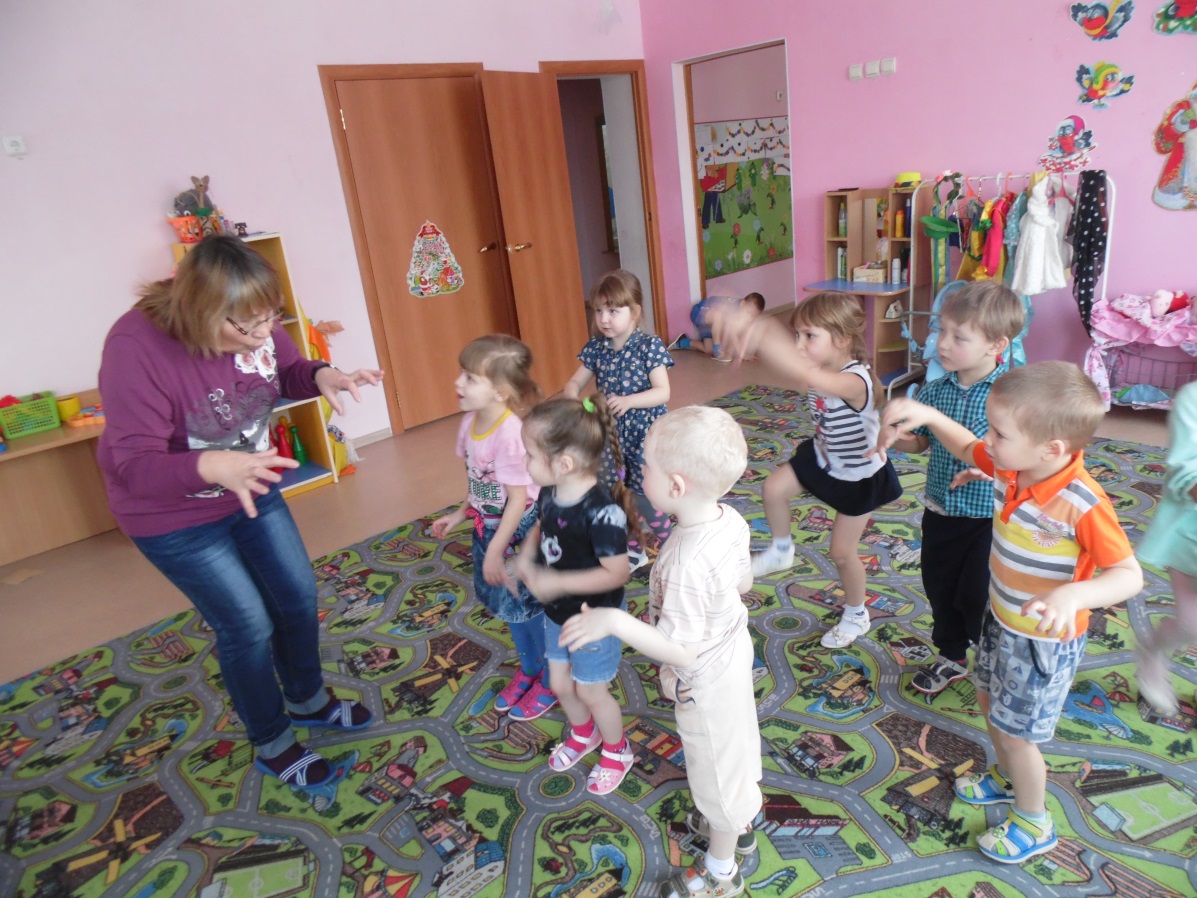 [Speaker Notes: Ритмопластика (танцевальные движения под музыку) позволяет активно развивать зрительное и слуховое внимание, воображение, раскрывает ребёнка как личность. Дети становятся активными в выражении своих чувств и мыслей.]
Мнемотаблицы
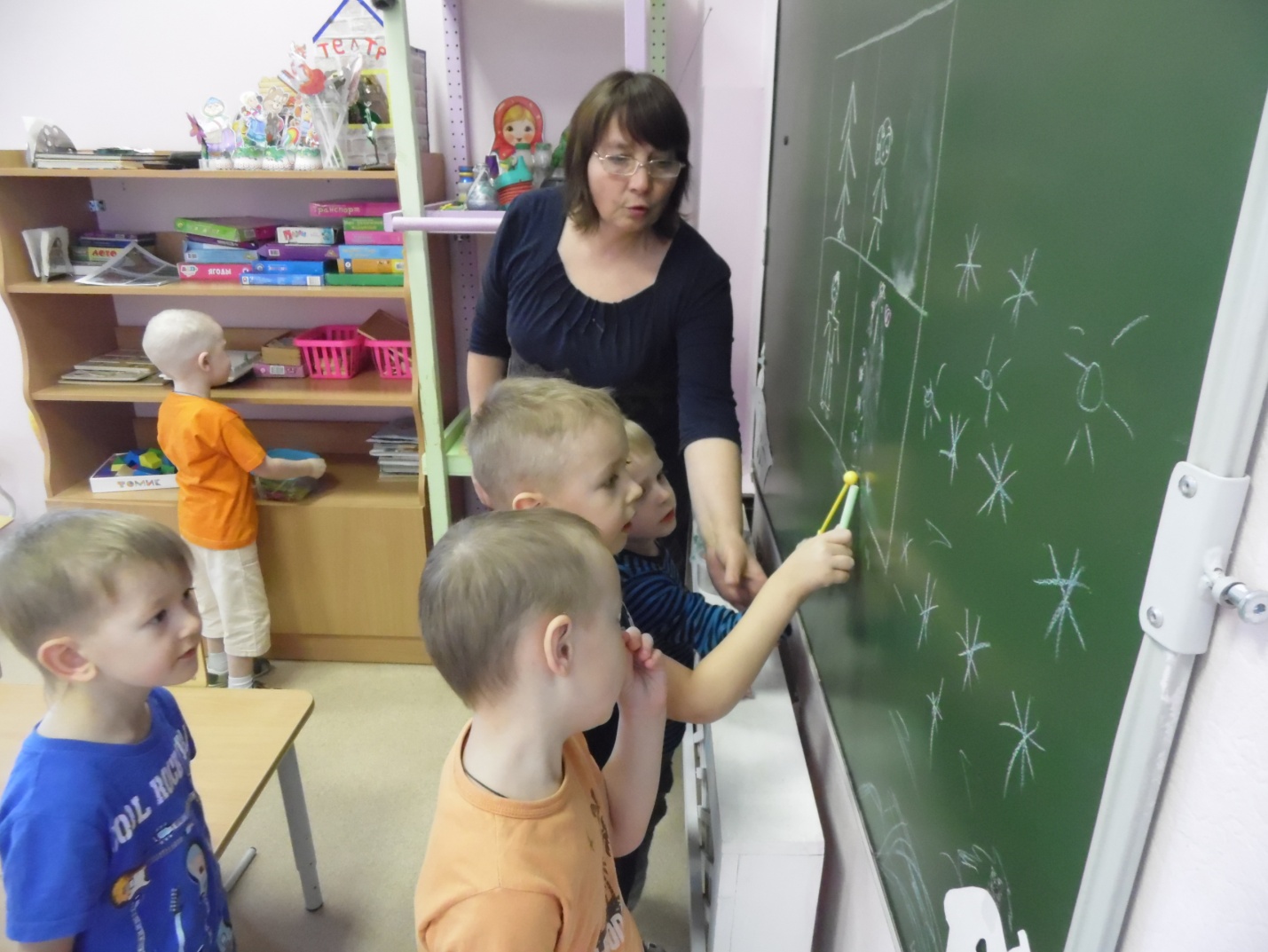 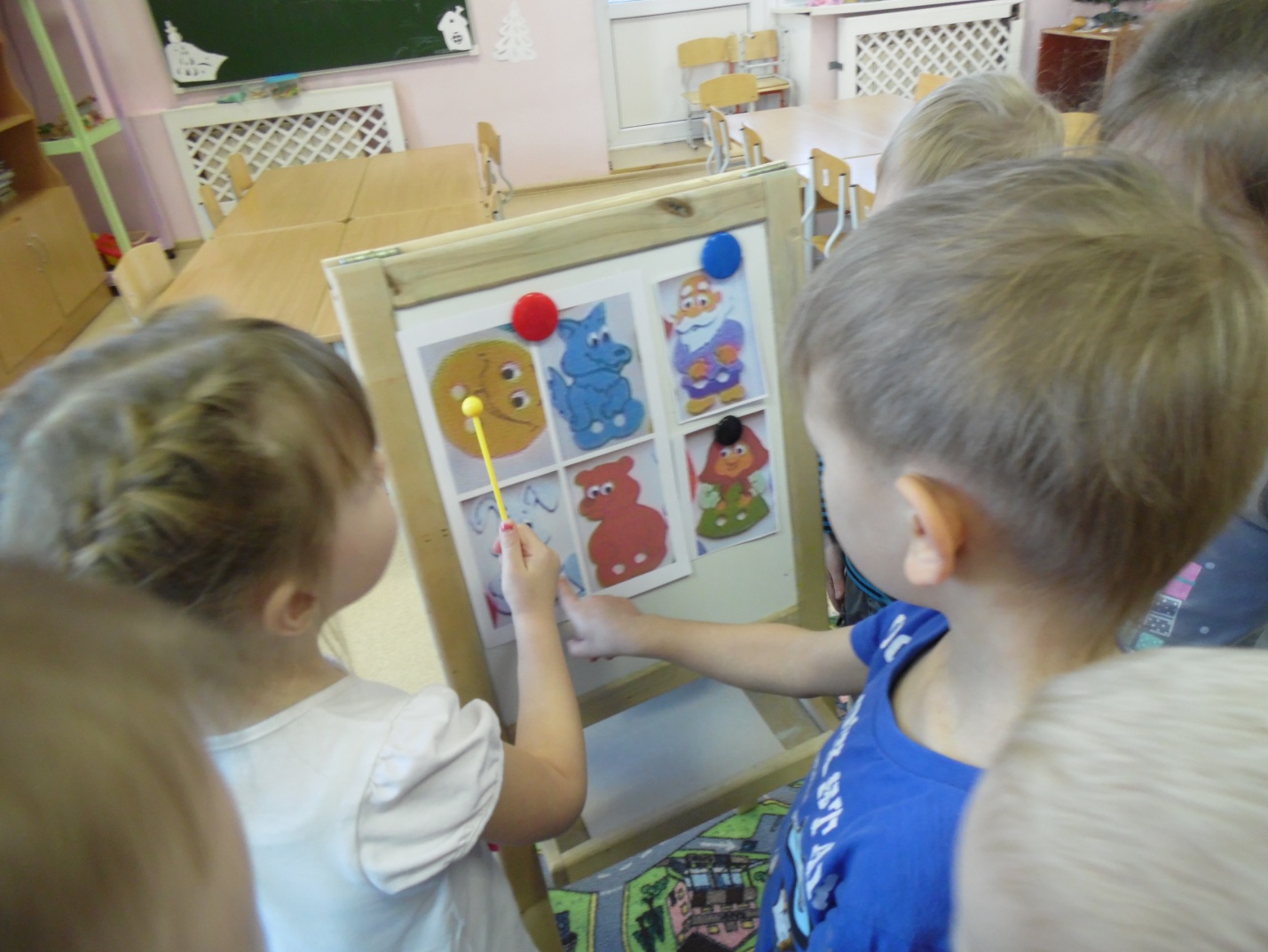 [Speaker Notes: Мнемотаблицы особенно эффектны при разучивании стихотворений и запоминание эпизодов сказки. Суть заключается в следующем: на каждое словосочетание, эпизод, придумывается картинка (изображение), зарисовывается все стихотворение схематически. Ребенок используя по памяти графическое изображение, воспроизводит  стихотворение целиком.  Можно идти от обратного (при повторении знакомых произведений).  С помощью мнемотаблицы достигаются следующие результаты: 1.У детей появляется желание разучивать литературные произведения. 2.Расширяется круг знаний об окружающим мире. 3.Активизируется словарный запас. 4.Дети преодолевают робость, застенчивость, формируется умение свободно держаться перед аудиторией.]
Герои среди нас…
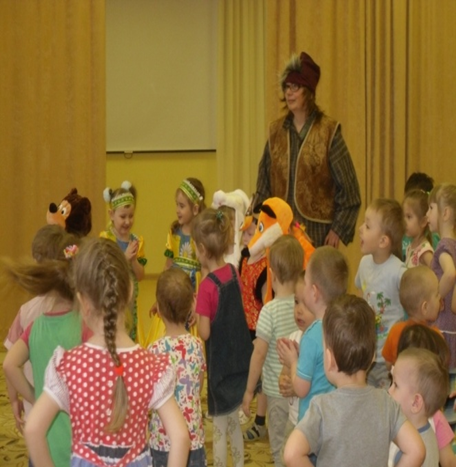 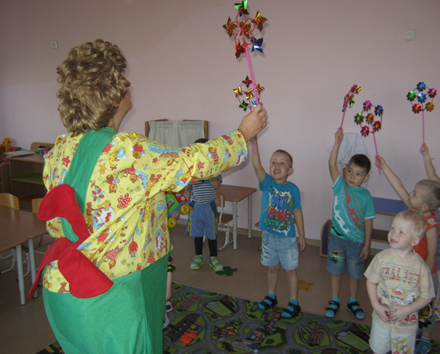 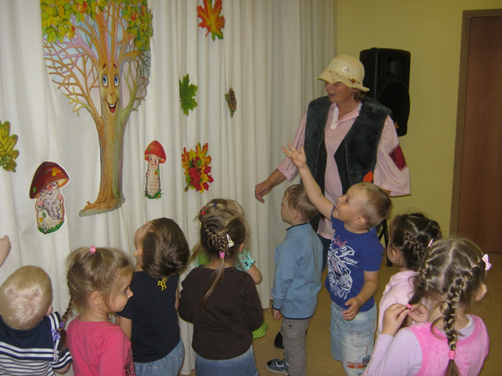 [Speaker Notes: Что такое сказкотерапия? Лечение сказками, совместное открытия, с ребенком тех знаний, которые живут в душе. Знание сокровенное, глубокое, не только о себе, но и об окружающем мире, безусловно, лечит.]
[Speaker Notes: Эксперимент с художественным образом игры «Герои среди нас», активизирует детей, концентрирует внимание, увеличивает интерес к познанию, приносит массу положительных эмоций.]
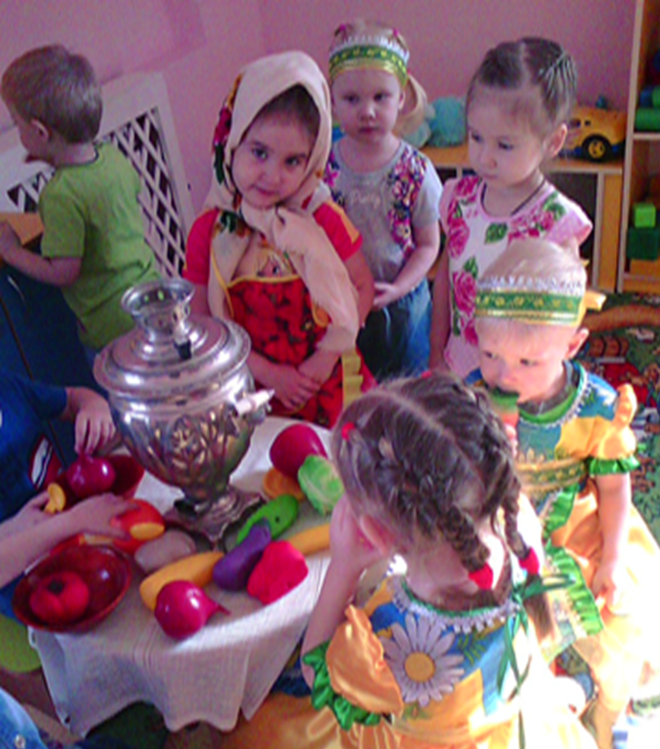 [Speaker Notes: В студии «Добрые сказки» дети приобретают знания  о театральном искусстве, о культуре поведения в театре,  играют в сказки, театральные игры, формируют умение и навыки вести себя на сцене.]
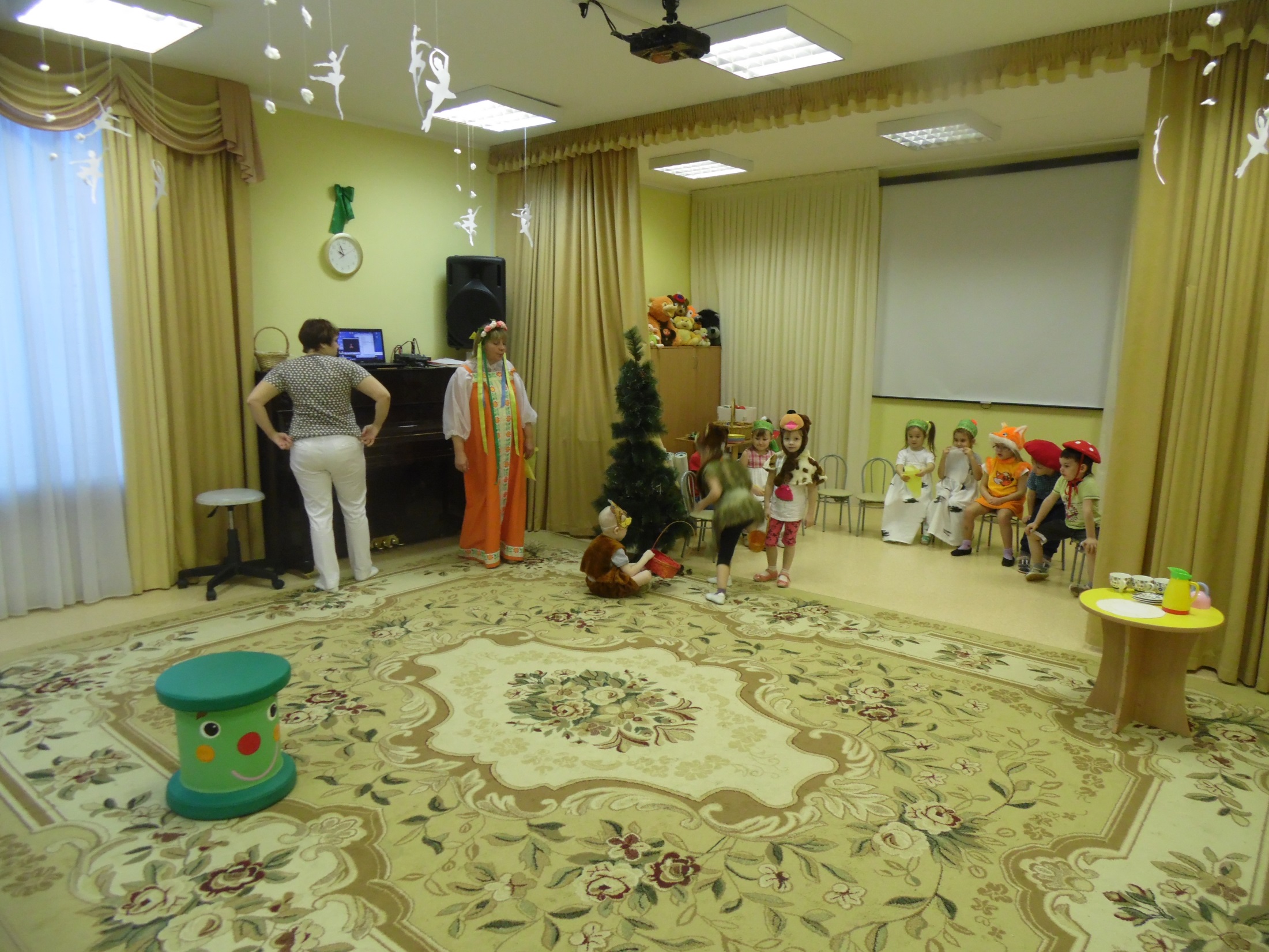 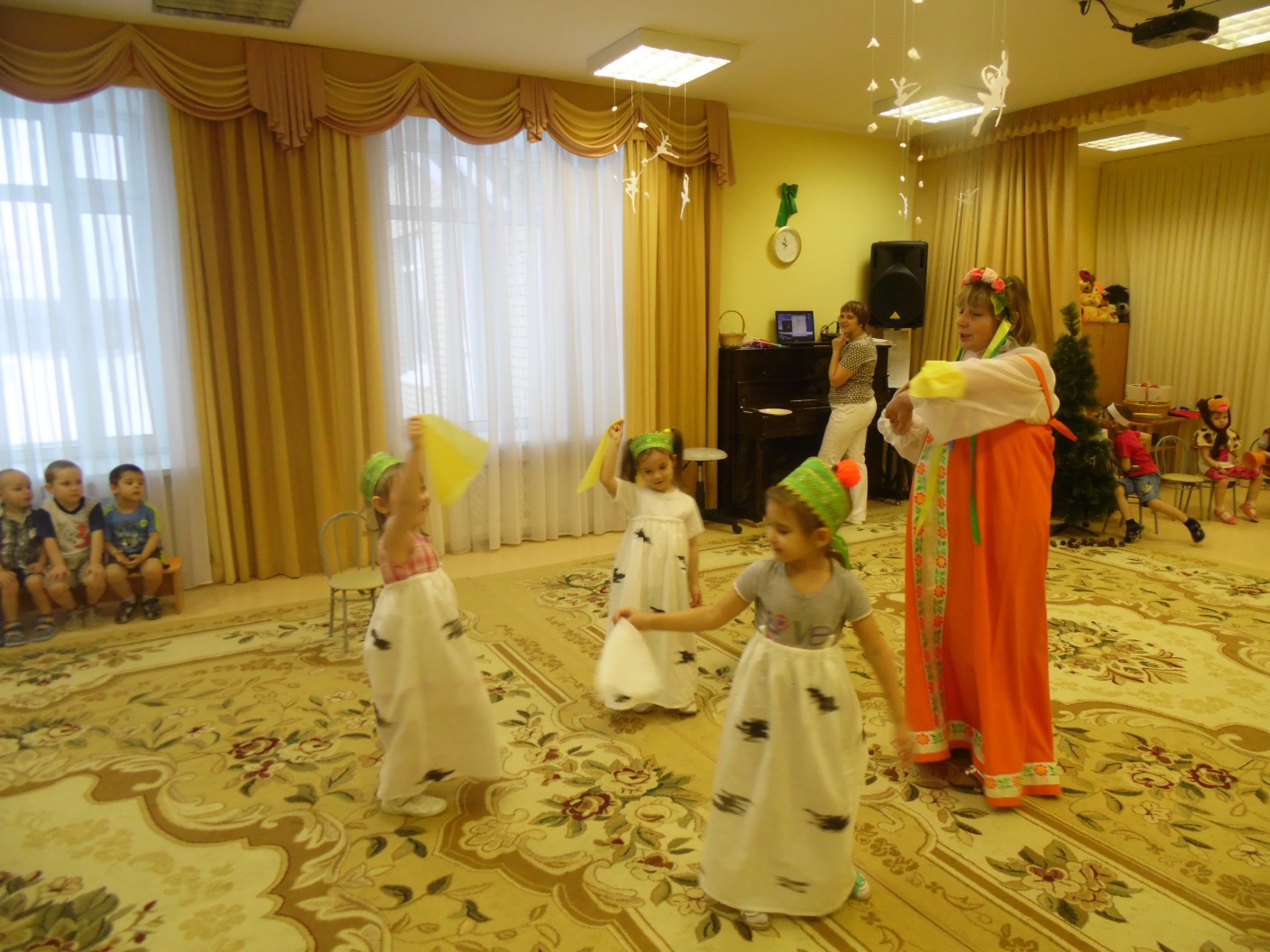 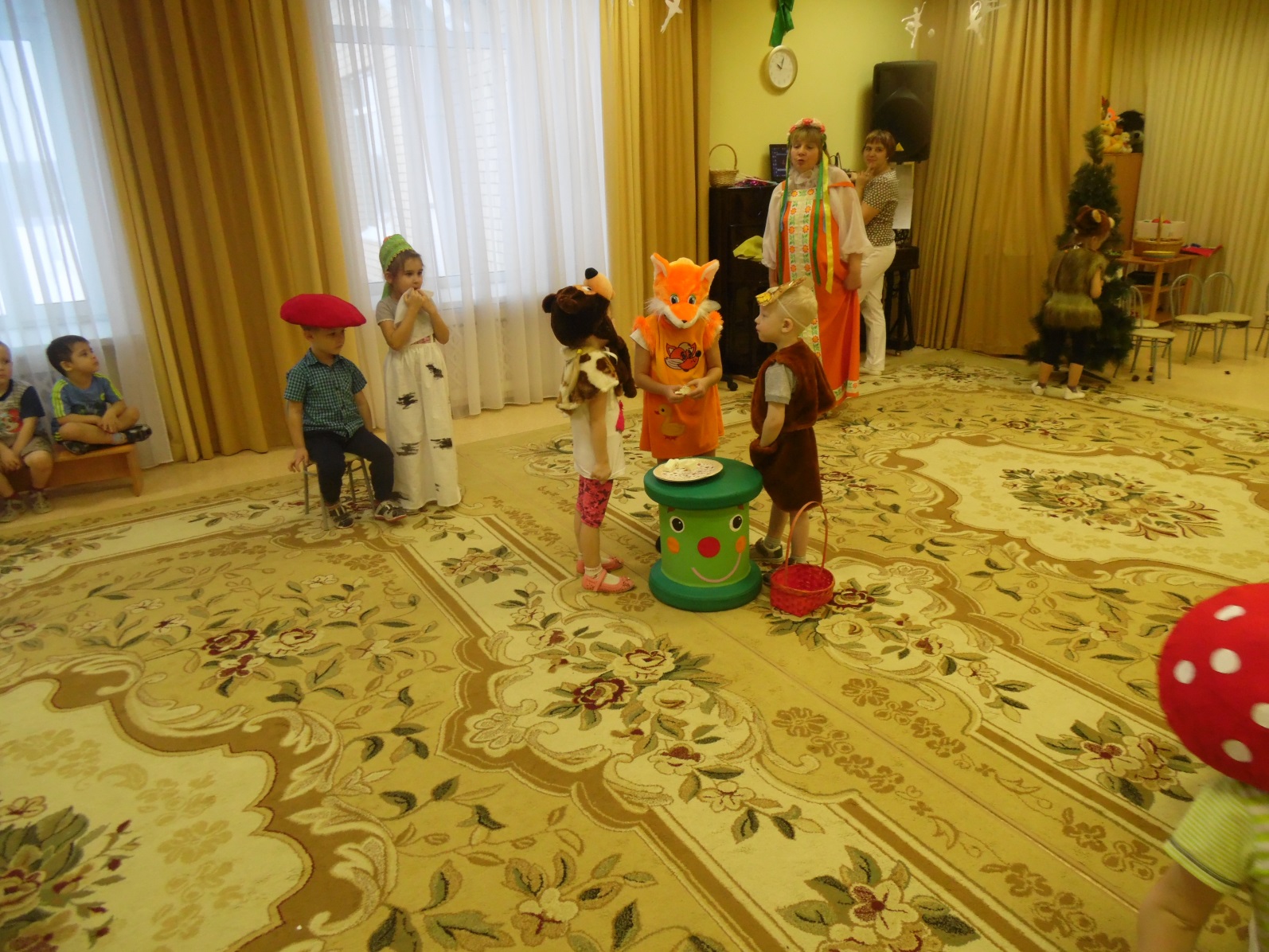 [Speaker Notes: Во время образовательной деятельности я, разыгрываю знакомые детям сказки, которые с простым сюжетом. Полюбившие сказки детьми показываем для ребят детского сада.  Это «Русские народные сказки», «Колобок», «Смоляной бочок», «Заюшкина избушка», «Репка» «Рукавичка», «Два жадных медвежонка».]
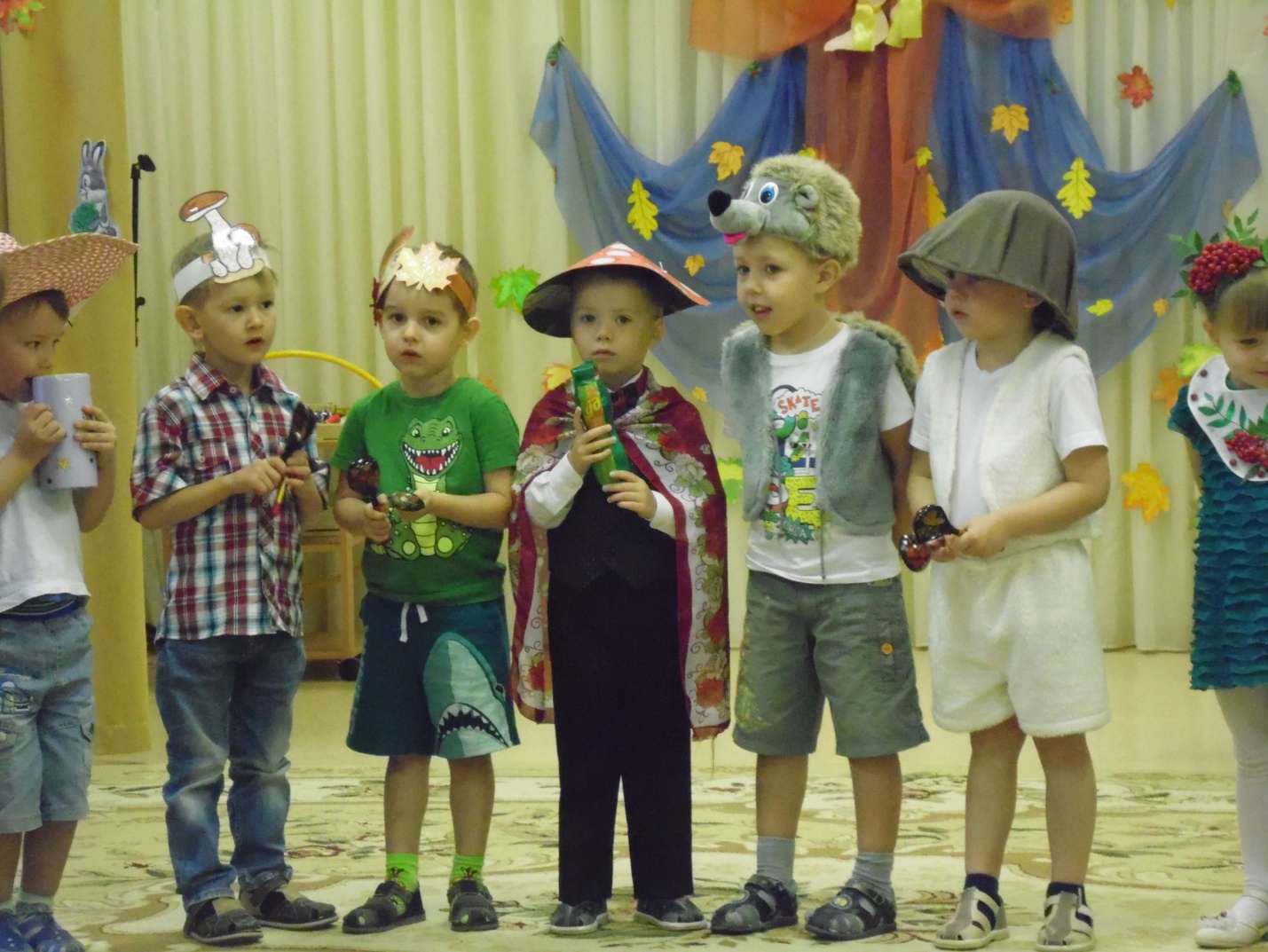 [Speaker Notes: Сказки звучат, чтобы помочь детям лучше прочувствовать особенность той или иной сказки. Мы используем звуки, которые издают колокольчики, бубны, а также пластмассовые баночки с разными предметами внутри, которые при встряхивании “шумят”. Зрители патдерживают музыкантов  Психодинамическими  медитациями  и танцами (вид, связанный с движениями перевоплощения, с развитием различного рода чувствительности получением позитивного двигательного опыта.).]
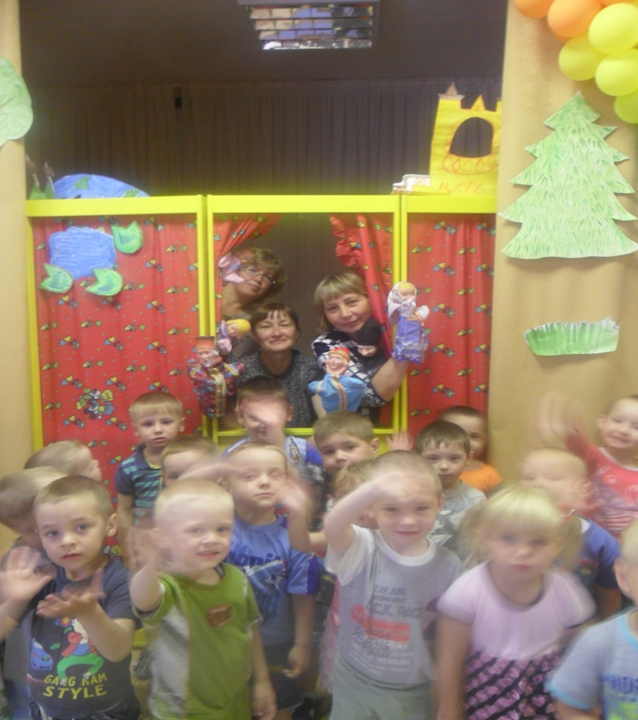 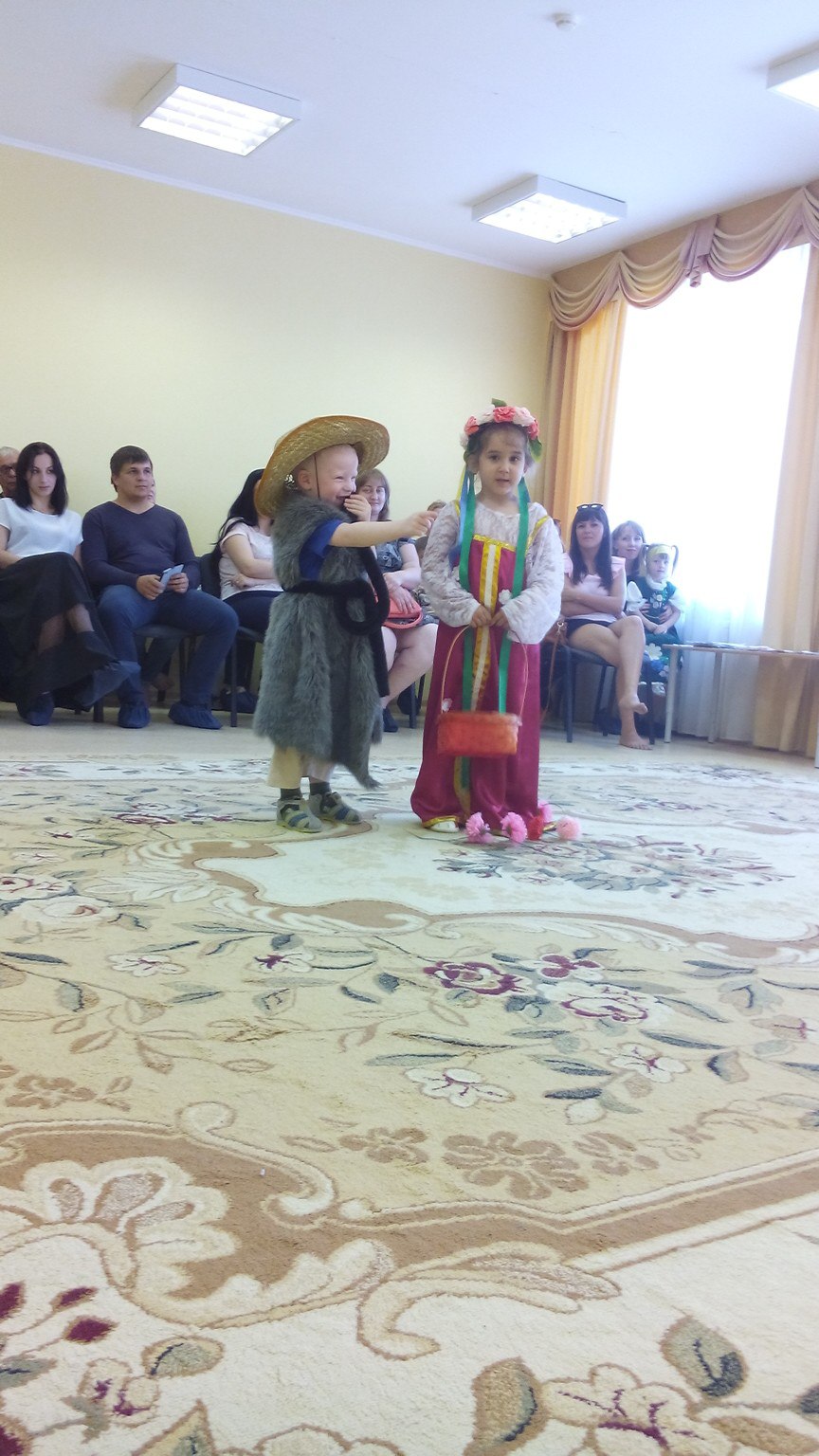 [Speaker Notes: Театрализованная деятельность, важна для творческой активности, продуктивного обучения, накопление их познавательного, эмоционального, жизненного опыта, для повышение самооценки детей, снижение уровня тревожности, что способствует и стимулирует речевую активность детей, развивает их индивидуальные способности.]
Развивающая среда
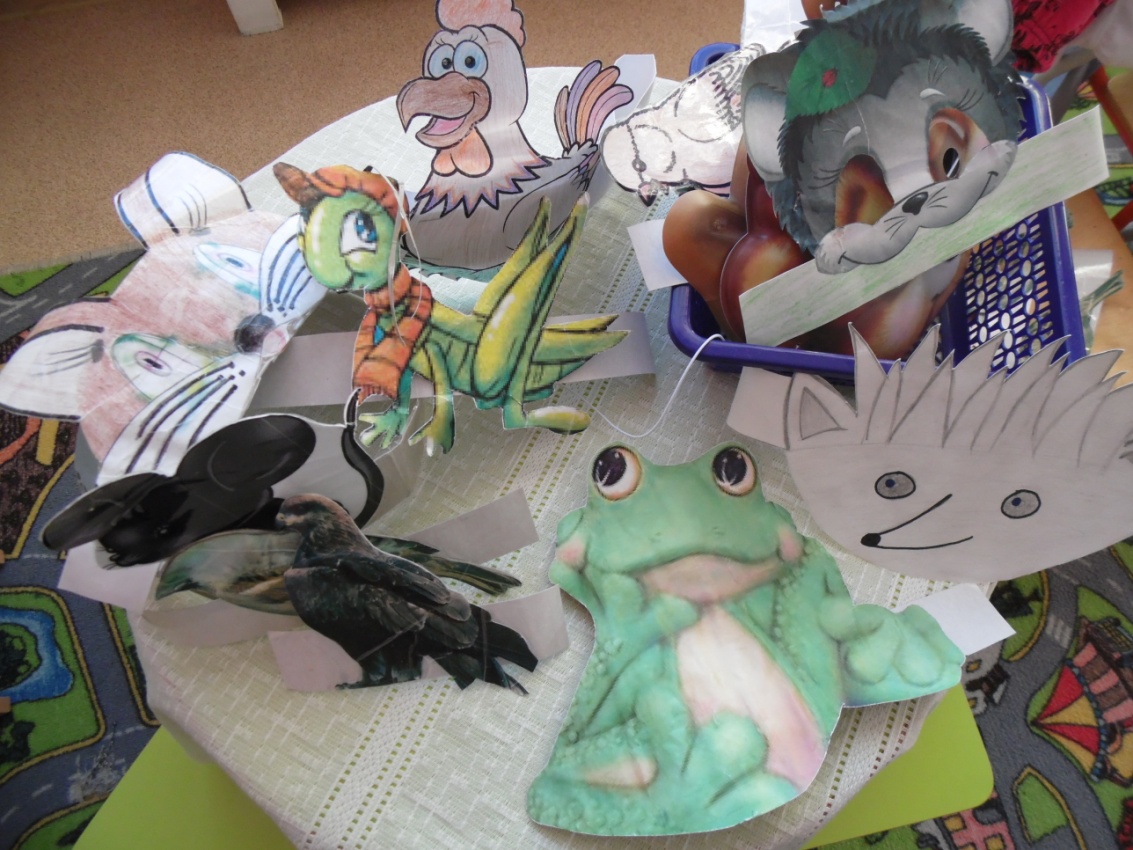 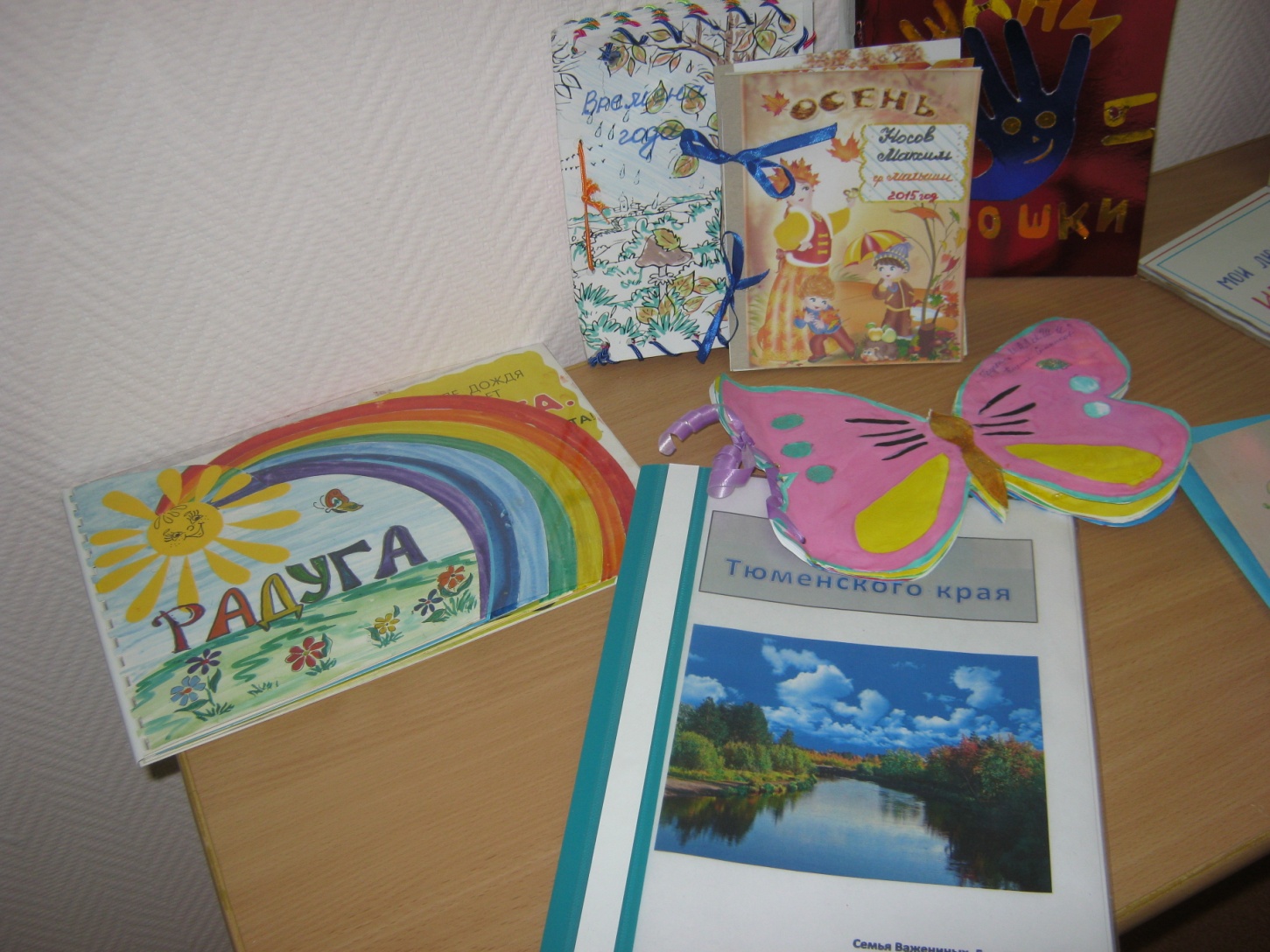 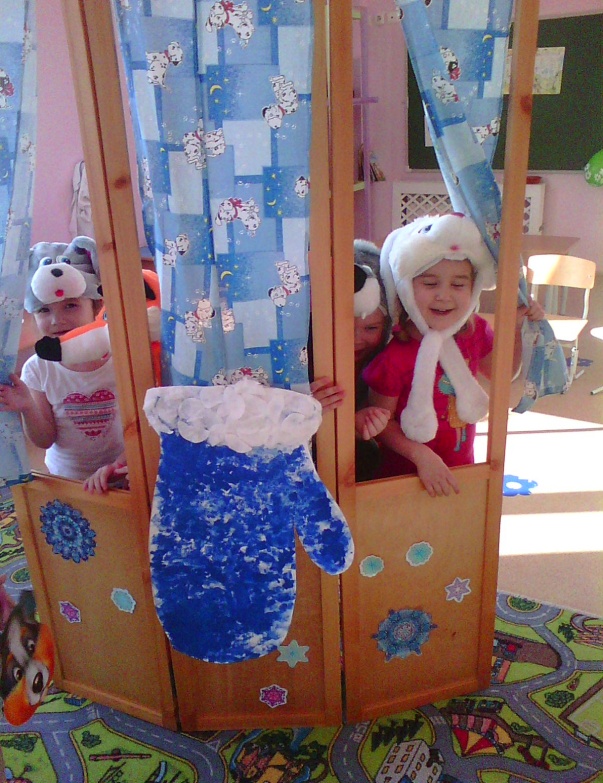 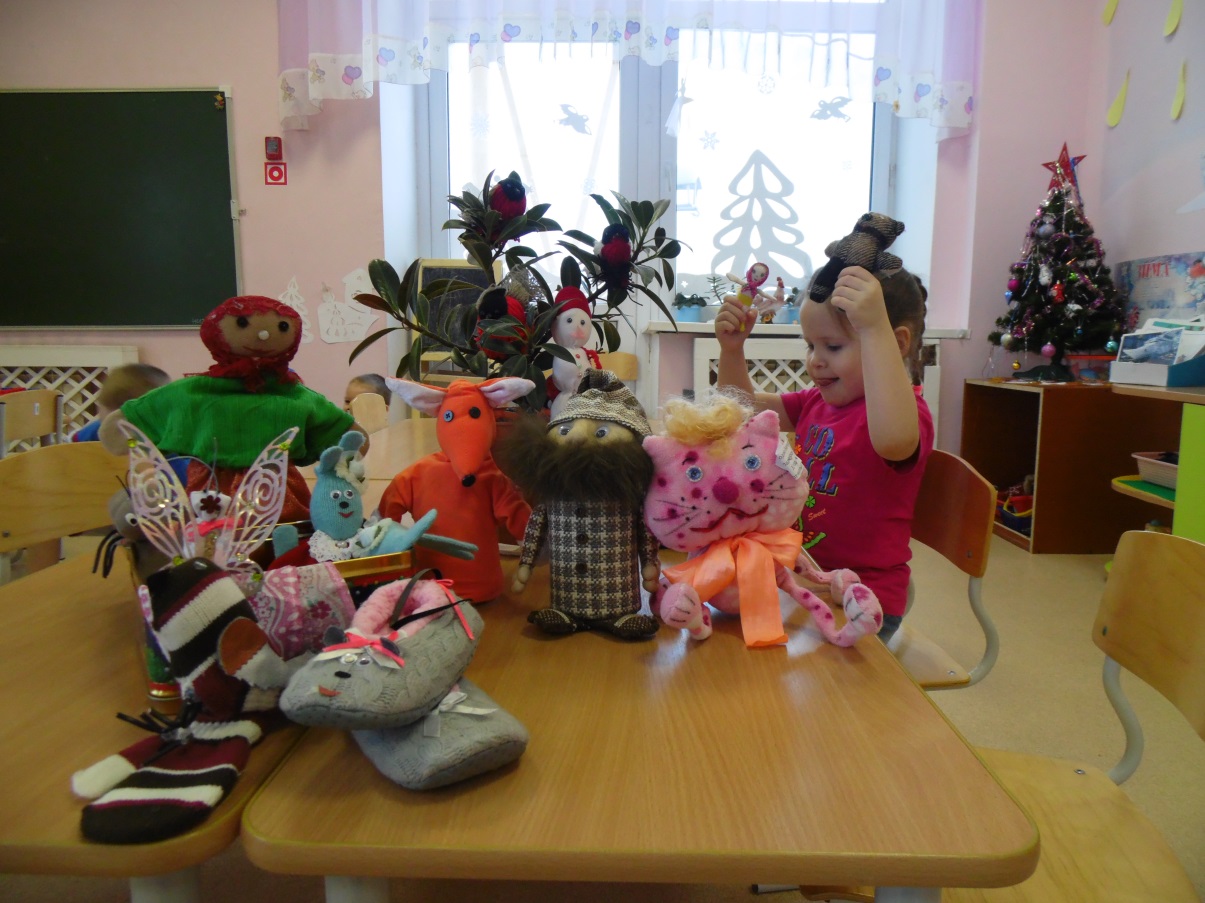 [Speaker Notes: Я стремлюсь активно вовлекать ребят  и  родителей в процесс изготовление атрибутов, декораций, сказочных героев.]
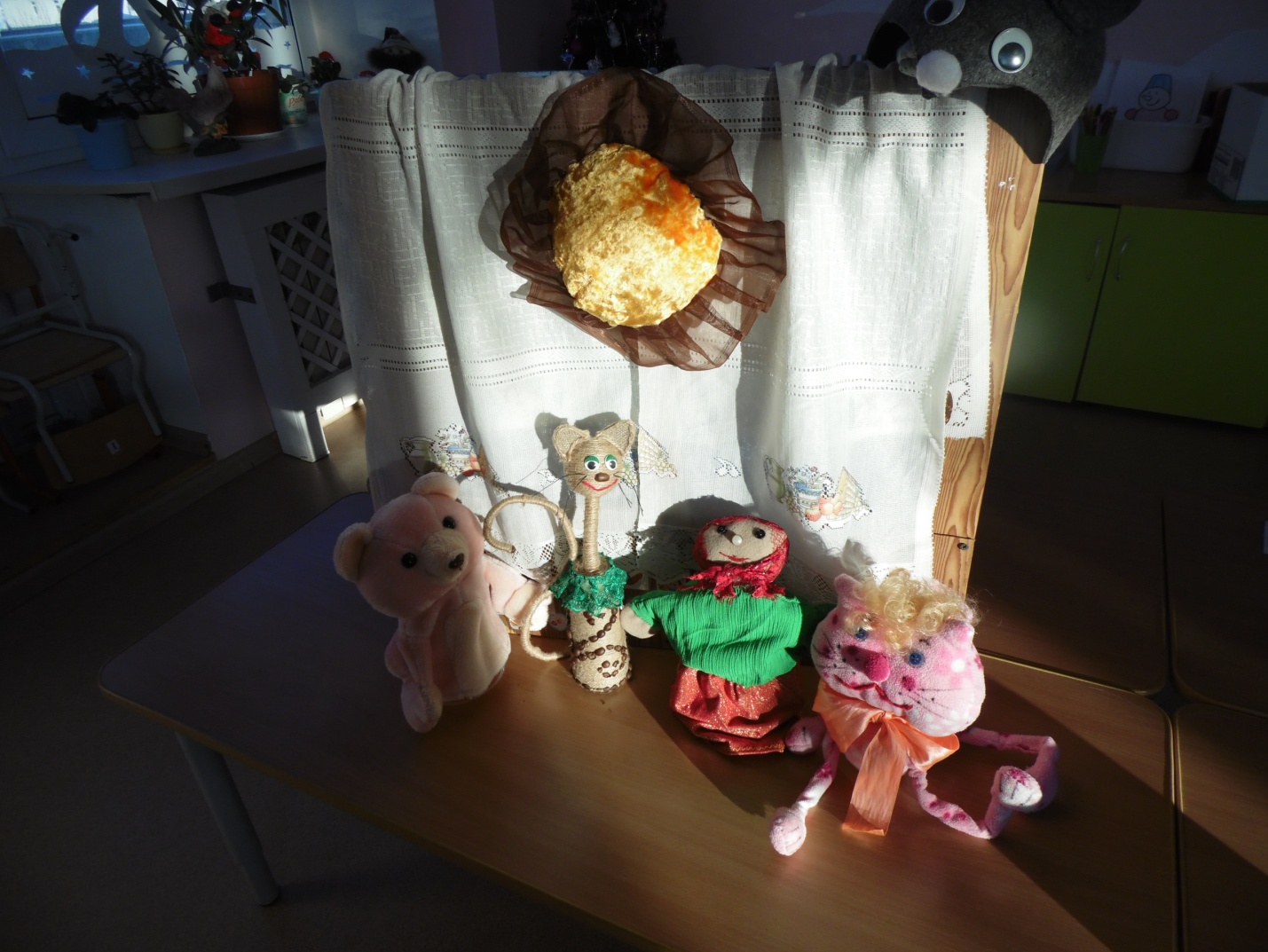 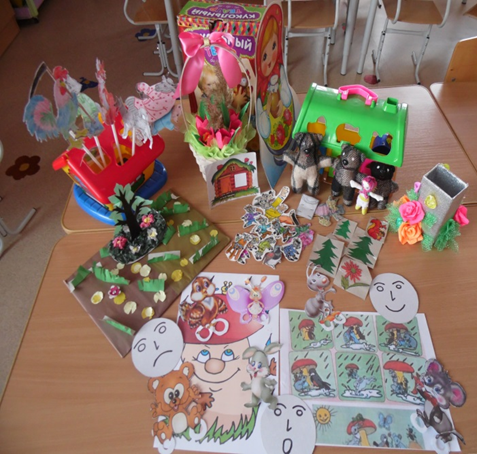 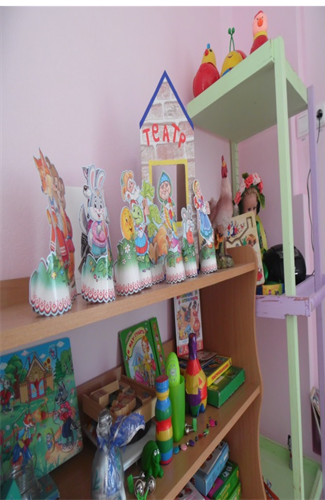 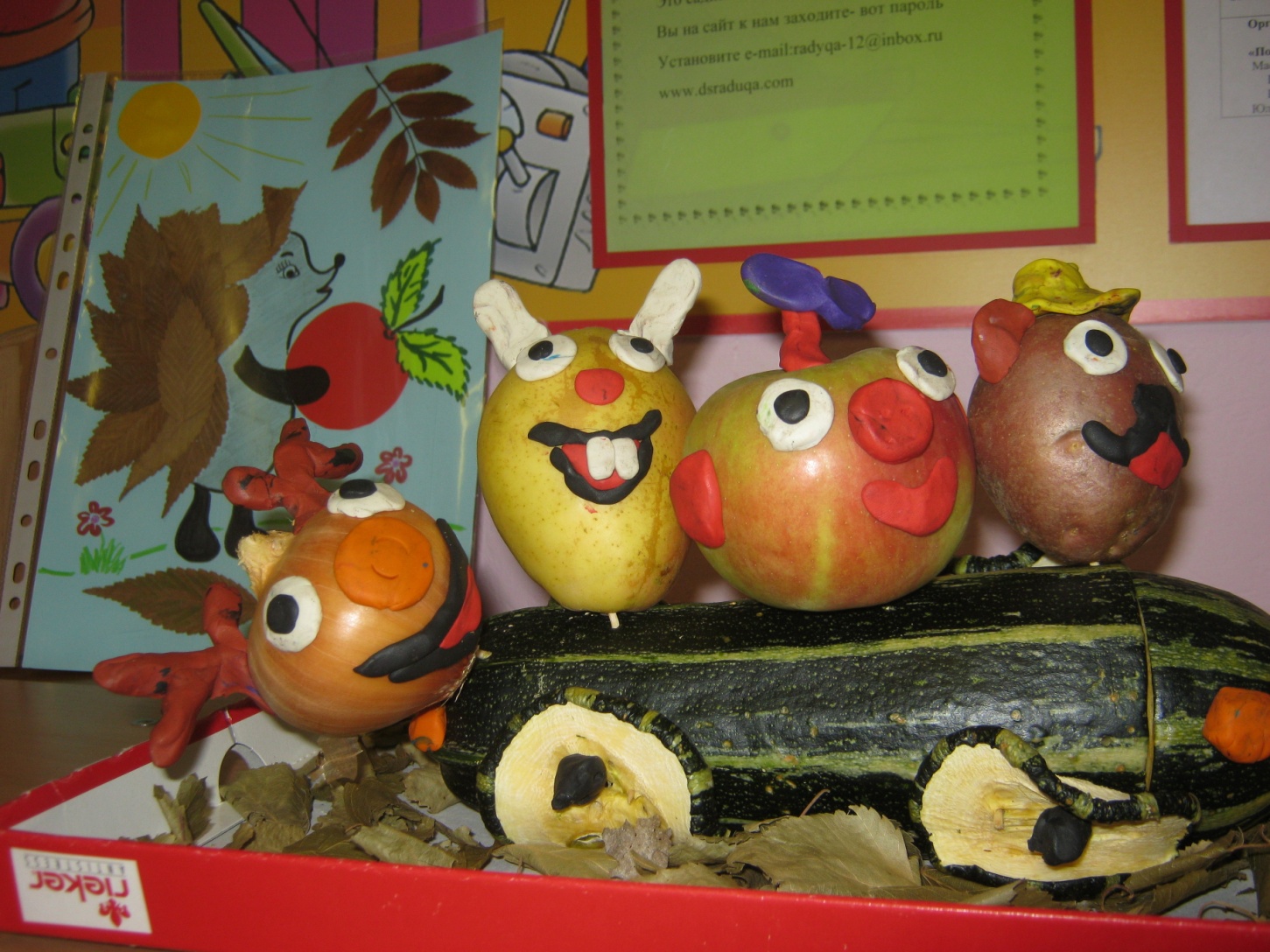 [Speaker Notes: Совместно с родителями мы организовываем творческие выставки: «Сказка из овощей», «Сказочные герои своими руками».]
Работа с родителями
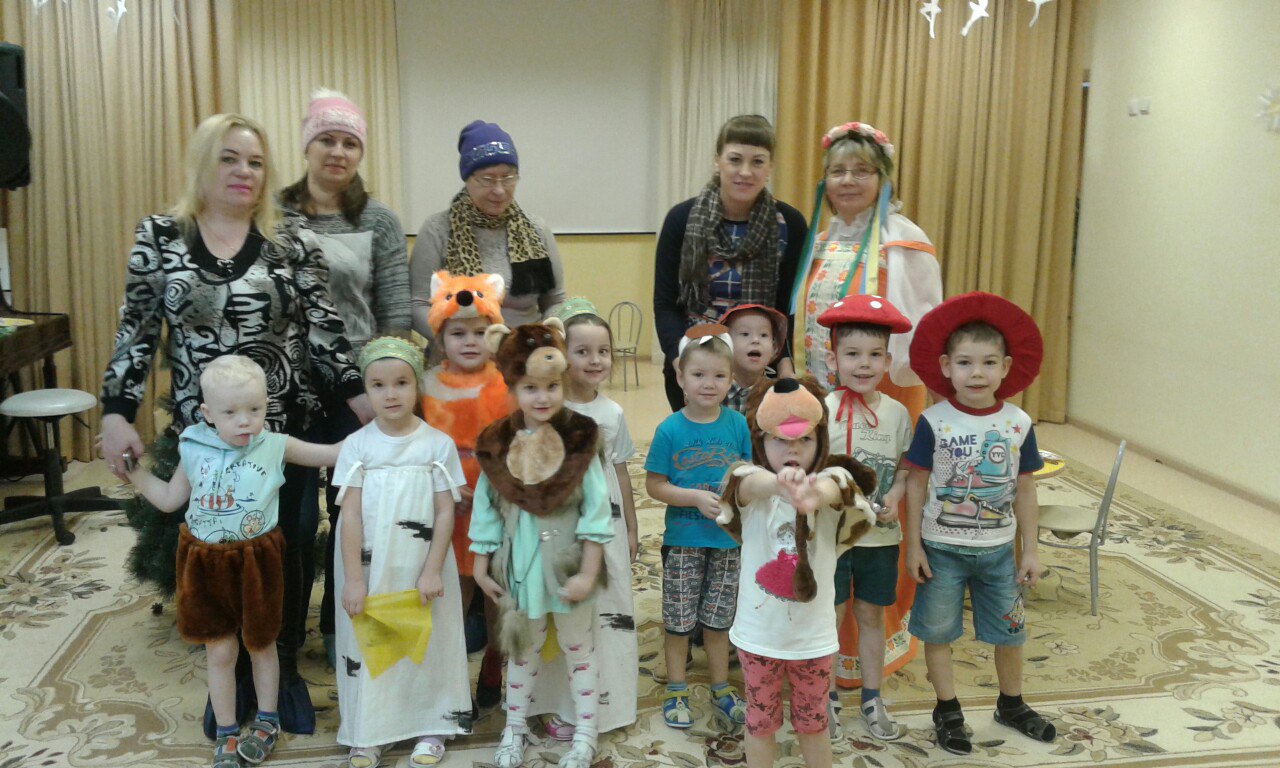 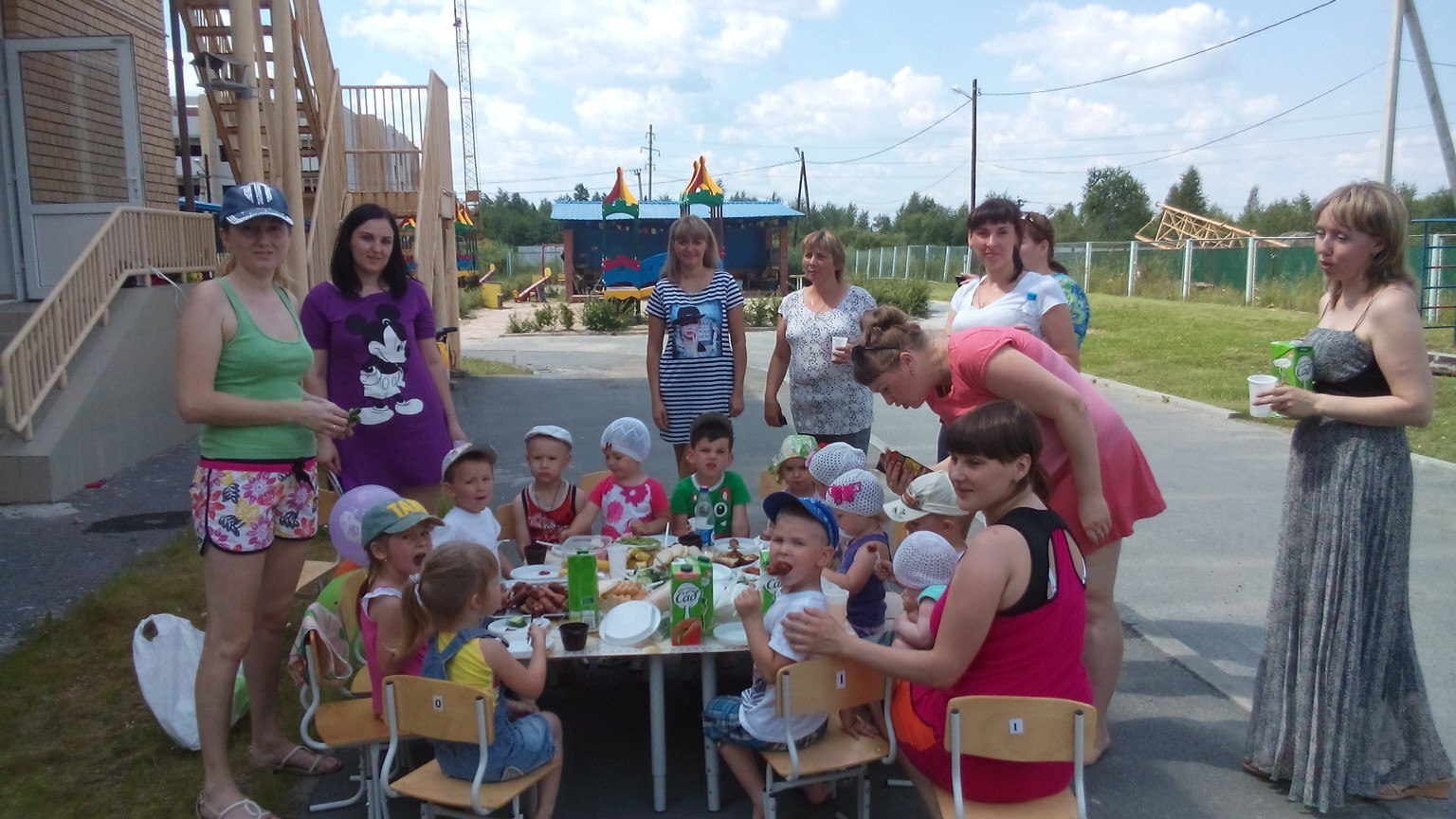 [Speaker Notes: В группе создан «Клуб выходного дня» Где вместе с родителями идетьми, мы трудимся, отдыхаем, погружаемся в мир театра и сказки.]
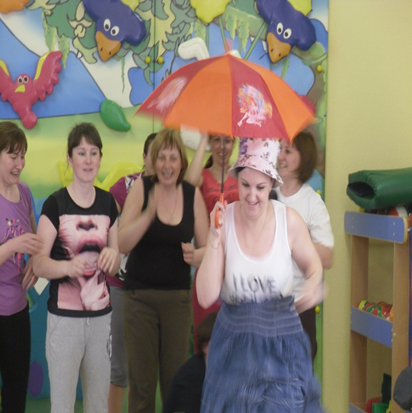 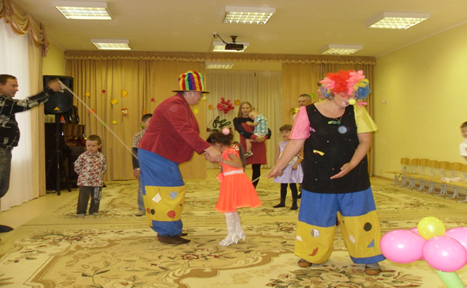 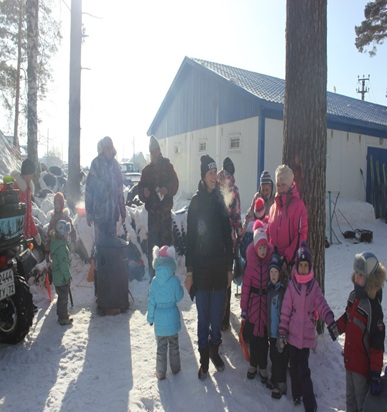 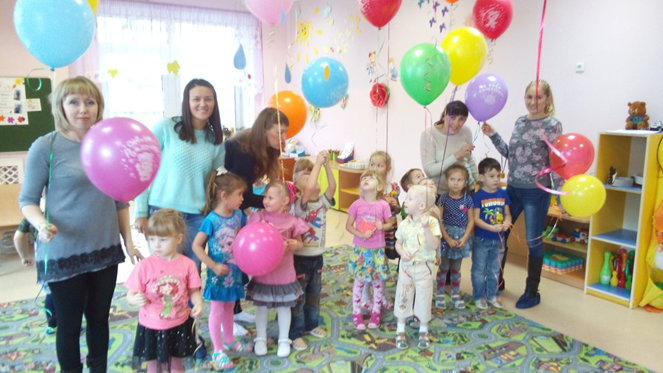 [Speaker Notes: Проводим познавательно - игровые театральные встречи, фотовыставки, создаем альбом «Мы и театр», «Моя семья». Это побуждает родителей  поддерживать интерес ребенка к театрализованной деятельности, присутствовать на детских спектаклях,  отмечать достижения и определять пути дальнейшего совершенствования,  исполнить понравившуюся роль в домашних условиях, помогать разыгрывать полюбившиеся сказки, стихотворения.]
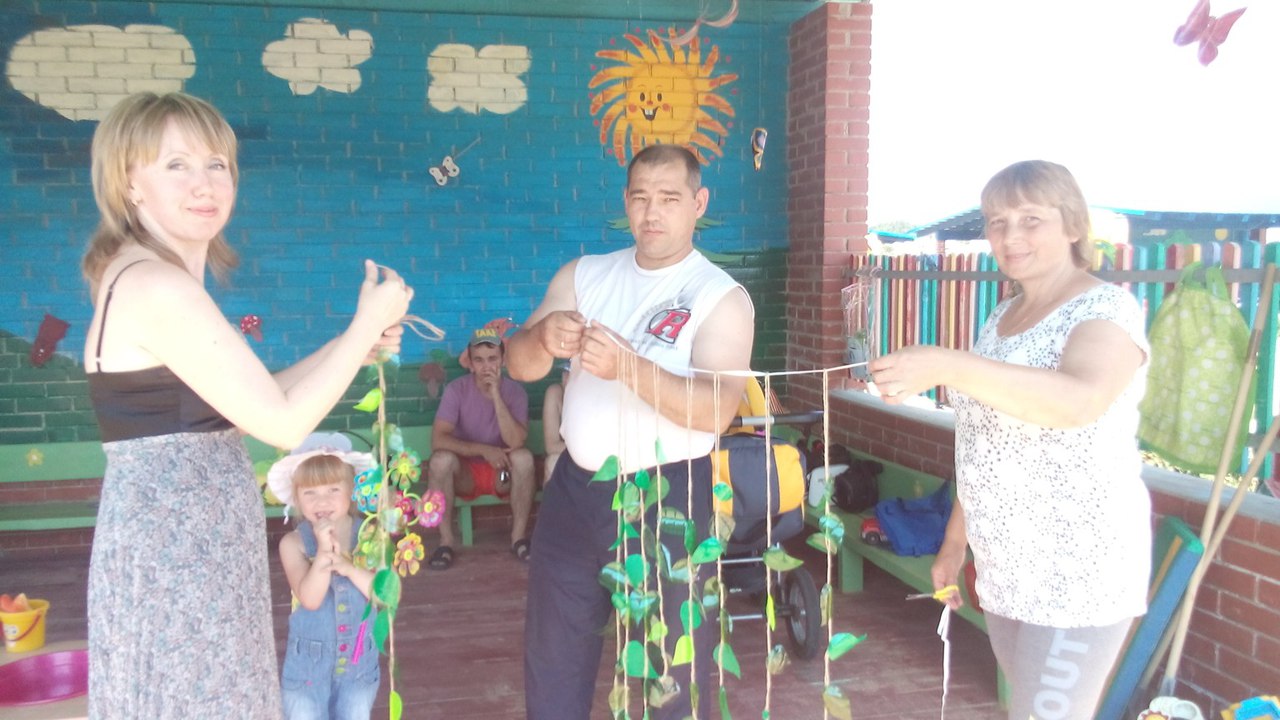 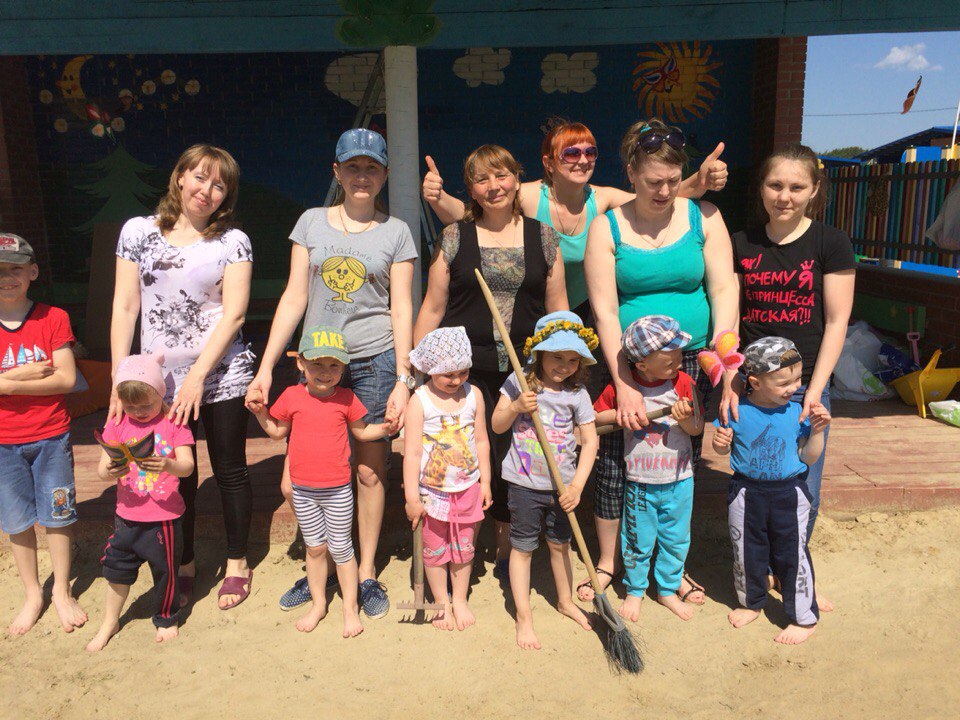 [Speaker Notes: «Клуб выходного дня» дал возможность родителям ближе узнать друг друга, способствовал сплочению, у них появилось желание встречаться чаще и самим принимать участие  в организации встречи.]
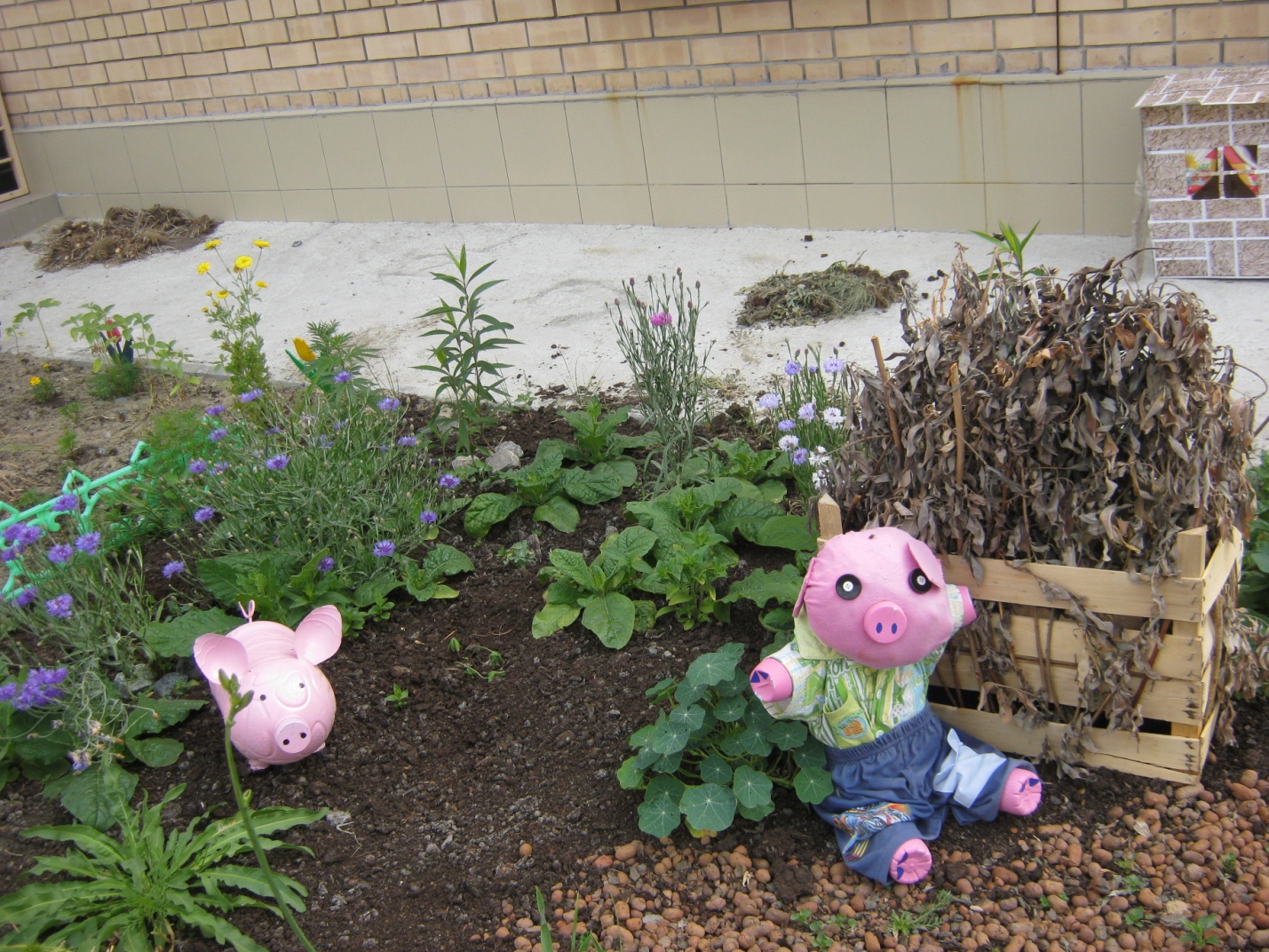 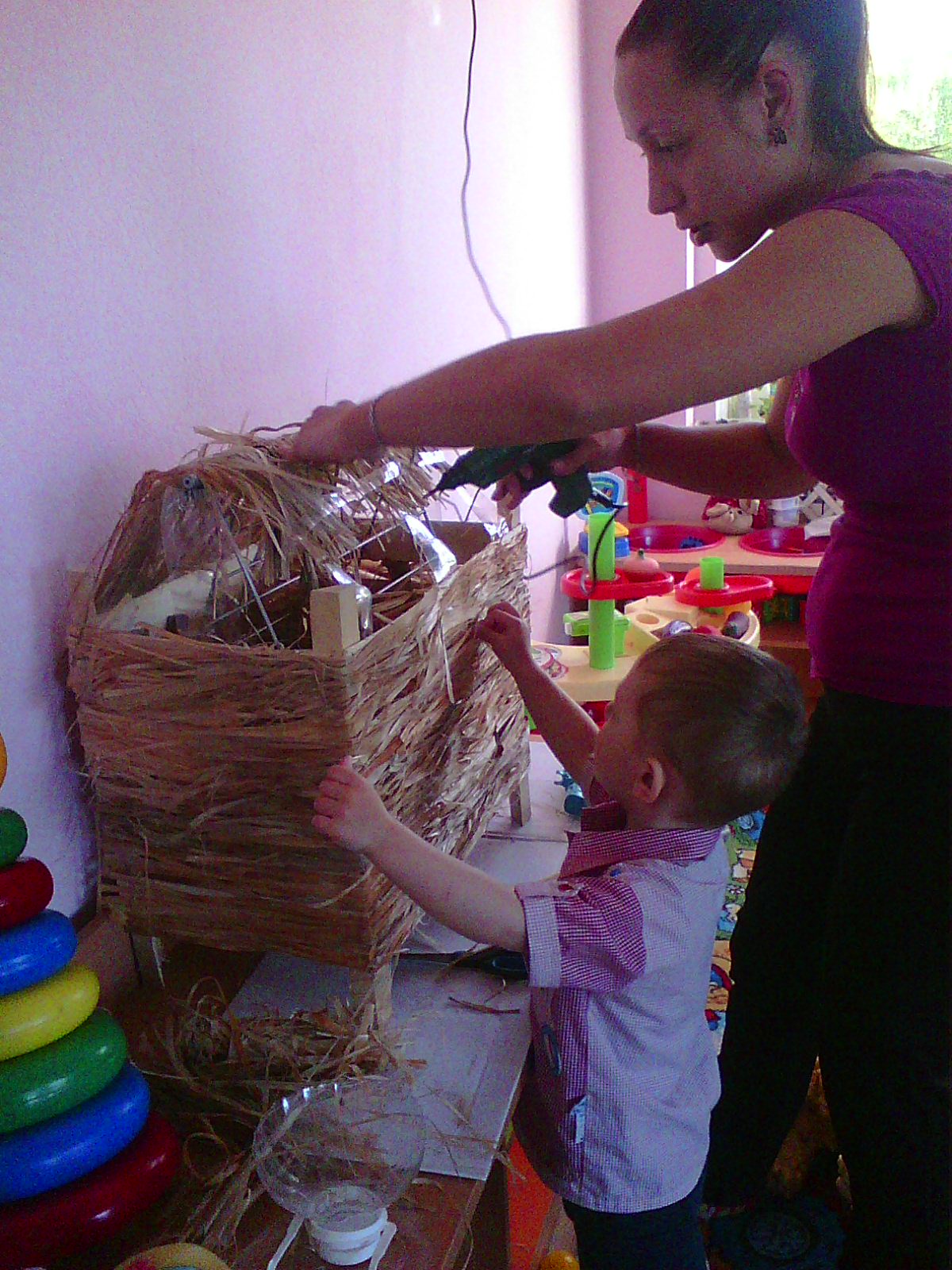 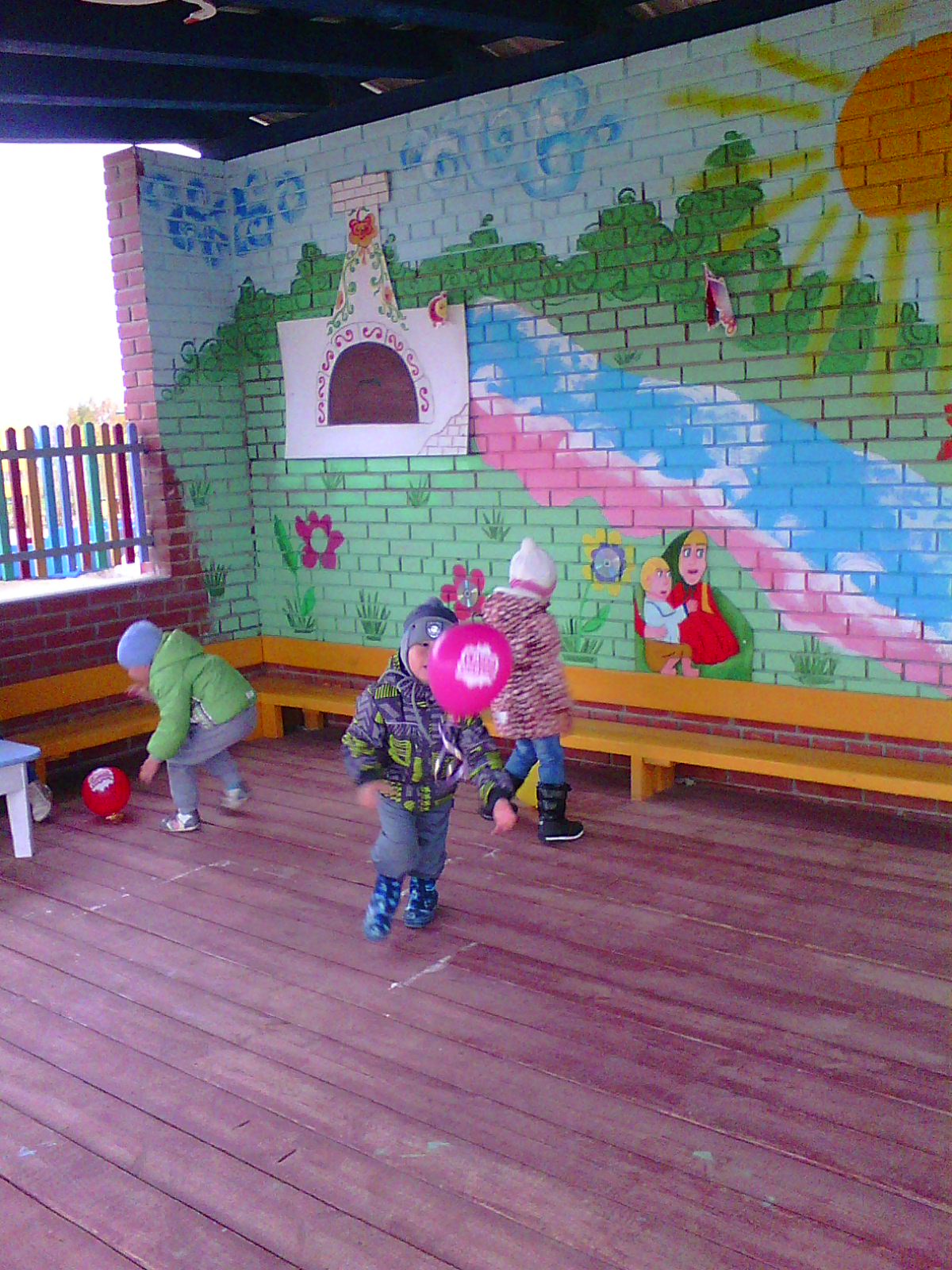 [Speaker Notes: Условия и пространственную среду для развития речи ребенка посредством  театральной деятельности мы создаем не только в группе , но и на участке детского сада. В результате совместной деятельности родитель,  ребенок, педагог, дети познают мир умом и сердцем. Выражая свое отношение к добру и злу, познают радость, связанную с преодолением трудностей общения, неуверенности в себе.]
Работа с коллегами
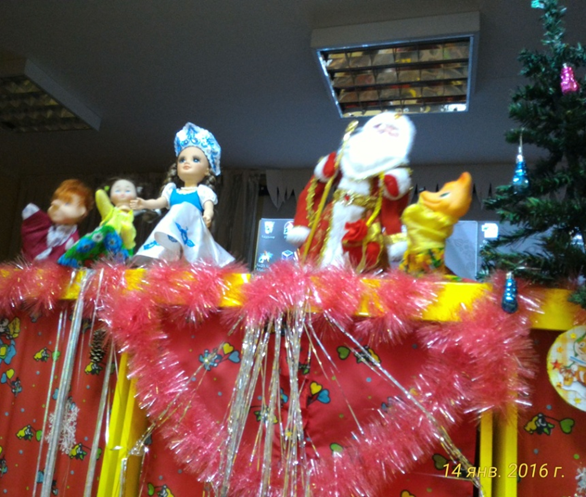 [Speaker Notes: Театральная деятельность, инавационная технология «Сказкотерапия»-  это неисчерпаемый источник развития чувств, переживаний, эмоциональных открытий. Своим опытом работы я делюсь с коллегами, передавая им искорку своего увлечения и  желание нести добро в мир детства, видеть прекрасное, которое с нами рядом.]
Результаты диагностики
[Speaker Notes: По результатам диагностики при завершении исследования наблюдается положительная динамика, виден фактический результат.
Значительно снизилась доля детей с низким уровнем речевого развития. Она составляет 20%, а доля со средним уровнем выросла до 50%, с высоким до 30%.   Дети с нарушением речевого развития стали говорить предложениями, активно участвовать в образовательной деятельности. Застенчивые ребята обрели друзей, стали более уверенными в себе.]
Спасибо за внимание!
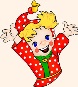